Knowledge
Management
Externalization
Socialization
Internalization
Combination
กีรติ ยศยิ่งยง (2549)
พจนานุกรมฉบับราชบัณฑิตยสถาน พ.ศ. 2554
กฤติกา พูลสุวรรณ (2559)
Marquardt (2002)
ความหมาย: ความรู้ (Knowledge)
ความรู้เป็นความคิดของแต่ละบุคคลที่ผ่านกระบวนการคิด วิเคราะห์และสังเคราะห์ จนเกิดความเข้าใจและนำไปใช้ประโยชน์ในการสรุปและตัดสินใจในสถานการณ์ต่างๆ จนได้รับการยกย่องโดยคนกลุ่มหนึ่งในสังคม
ความรู้เป็นสิ่งที่สั่งสมจากการเรียนรู้ ค้นคว้าประสบการณ์ที่ผ่านกระบวนการคิดเปรียบเทียบเชื่อมโยงความรู้อื่นๆ และผสมผสานกับความรู้ และประสบการณ์เดิมจนเกิดเป็นความเข้าใจสามารถนำไปประยุกต์ใช้ในการทำงานหรือแก้ปัญหาได้
สิ่งที่สั่งสมจากการศึกษา เล่าเรียนการค้นคว้าหรือประสบการณ์ รวมทั้งความสามารถเชิงปฏิบัติ และทักษะความเข้าใจหรือสารสนเทศที่ได้รับมาจากประสบการณ์ สิ่งที่ไดรับมาจากการได้ยิน ได้ฟัง 
การคิดหรือการปฏิบัติองค์วิชาในแต่ละสาขา
ความรู้ ประกอบด้วย สาระ หลักการและประสบการณ์ สามารถชี้แจงแนวทางในการดำเนินการ การบริหาร การแก้ปัญหาและการตัดสินใจ โดยความรู้ทำให้คนสามารถให้ความหมายแก่ข้อมูลและสร้างเป็นสารสนเทศได้ เมื่อมีความรู้ สามารถจัดการกับแหล่งสารสนเทศที่มีอยู่และปฏิบัติงานได้อย่างชาญฉลาด
[Speaker Notes: ความหมายของความรู้ 
       การดำเนินชีวิตในยุคโลกาภิวัตน์ อันเป็นยุคแห่งข้อมูลข่าวสารและโลกไร้พรมแดน เต็มไปด้วยการแข่งขัน การเผชิญกับสิ่งแปลกใหม่และวิทยาการต่างๆ จึงจำเป็นอย่างยิ่งที่จะต้องมีการจัดการความรู้เพื่อเป็นกระบวนการในการนำความรู้ที่มีอยู่หรือเรียนรู้ใหม่มาใช้ให้เกิดประโยชน สูงสุดต่อองค์กร มีผู้ให้คำนิยามเกี่ยวกับความรู้ไว้หลากหลาย ดังนี้ 
	พจนานุกรมฉบับราชบัณฑิตยสถาน พ.ศ. 2554 ได้ให้ความหมายว่า ความรู้ คือ สิ่งที่สั่งสมจากการศึกษา เล่าเรียนการค้นคว้าหรือประสบการณ์ รวมทั้งความสามารถเชิงปฏิบัติ และทักษะความเข้าใจหรือสารสนเทศที่ได้รับมาจากประสบการณ์ สิ่งที่ไดรับมาจากการได้ยิน ได้ฟัง การคิดหรือการปฏิบัติองค์วิชาในแต่ละสาขา
	กีรติ ยศยิ่งยง (2549) กล่าวว่า ความรู้เป็นความคิดของแต่ละบุคคลที่ผ่านกระบวนการคิด วิเคราะห์และสังเคราะห์ จนเกิดความเข้าใจและนำไปใช้ประโยชน์ในการสรุปและตัดสินใจในสถานการณ์ต่างๆ จนได้รับการยกย่องโดยคนกลุ่มหนึ่งในสังคม
	กฤติกา พูลสุวรรณ (2559) ความรู้เป็นสิ่งที่สั่งสมจากการเรียนรู้ ค้นคว้าประสบการณ์ที่ผ่านกระบวนการคิดเปรียบเทียบเชื่อมโยงความรู้อื่นๆ และผสมผสานกับความรู้ และประสบการณ์เดิมจนเกิดเป็นความเข้าใจสามารถนำไปประยุกต์ใช้ในการทำงานหรือแก้ปัญหาได้
	มาร์ควอดต์ (Marquardt) (2002) มาร์ควอดต์ (Marquardt) กล่าวว่า ความรู้ ประกอบด้วย สาระ หลักการและประสบการณ์ สามารถชี้แจงแนวทางในการดำเนินการ การบริหาร การแก้ปัญหาและการตัดสินใจ โดยความรู้ทำให้คนสามารถให้ความหมายแก่ข้อมูลและสร้างเป็นสารสนเทศได้ เมื่อมีความรู้ สามารถจัดการกับแหล่งสารสนเทศที่มีอยู่และปฏิบัติงานได้อย่างชาญฉลาด]
ประเภทความรู้
Tacit Knowledge
Explicit Knowledge
ความรู้ที่มีอยู่ในตัวตน
ความรู้ที่เปิดเผย
มักจะอยู่กับตัวบุคคลในลักษณะที่เป็นทักษะและความชำนาญของบุคคลนั้นๆ การถ่ายทอดหรือการแบ่งปันความรู้ทำได้ยาก ต้องอาศัยบุคคลนั้นให้เป็นผู้สอน ทำการฝึกฝนสมาชิกคนอื่นๆ ให้เกิดความชำนาญในงานนั้นๆ ซึ่งความรู้ประเภทนี้จะสูญหายได้ง่าย ขณะที่ความรู้ในองค์การอีกลักษณะหนึ่งคือความรู้ที่เห็นได้อย่างชัดเจน
ความรู้ที่ถูกจดบันทึกไว้เป็นลายลักษณ์อักษรหรือจับต้องได้ เช่น อาจจะอยู่ในรูปแบบของคู่มือ การปฏิบัติงาน สมาชิกคนอื่นๆ ในองค์การสามารถหยิบใช้ได้ง่ายในองค์การเพื่อการเรียนรู้
Nonaka & Takeuchi (1999)
[Speaker Notes: Knowledge spiral. Source: Nonaka & Takeuchi (1999) [10]. โนนากะ และ ทาเคชิ (Nonaka and Takeuchi) 
ความรู้สามารถแบ่งออกเป็นประเภท 2 ประเภทใหญ่ๆ คือ
1) ความรู้ที่มีอยู่ในตัวตน (Tacit Knowledge) มักจะอยู่กับตัวบุคคลในลักษณะที่เป็นทักษะและความชำนาญของบุคคลนั้นๆ การถ่ายทอดหรือการแบ่งปันความรู้ทำได้ยาก ต้องอาศัยบุคคลนั้นให้เป็นผู้สอน ทำการฝึกฝนสมาชิกคนอื่นๆ ให้เกิดความชำนาญในงานนั้นๆ ซึ่งความรู้ประเภทนี้จะสูญหายได้ง่าย ขณะที่ความรู้ในองค์การอีกลักษณะหนึ่งคือความรู้ที่เห็นได้อย่างชัดเจน
2. ความรู้ที่เปิดเผย / ที่มีอยู่ชัดแจ้ง (Explicit Knowledge) คือ ความรู้ที่ถูกจดบันทึกไว้เป็นลายลักษณ์อักษรหรือจับต้องได้ เช่น อาจจะอยู่ในรูปแบบของคู่มือ การปฏิบัติงาน สมาชิกคนอื่นๆในองค์การสามารถหยิบใช้ได้ง่ายในองค์การเพื่อการเรียนรู้
	ผู้บริหารจะต้องกระตุ้นให้สมาชิกในองค์การพยายามที่จะทำ Tacit knowledge ให้เป็นลักษณะของ explicit knowledge มากที่สุด เพื่อว่าเมื่อเกิดการลาออกความรู้ที่พนักงานแต่ละคนมีก็จะยังคงอยู่กับองค์การ ไม่ได้หายไปตามพนักงานคนนั้นๆ ด้วย]
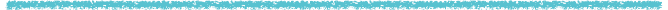 Explicit  Knowledge
Tacit  Knowledge
Tacit  Knowledge
Explicit  Knowledge
วงจรสร้างความรู้ (Knowledge Spiral : SECI Model)
Socialization
Externalization
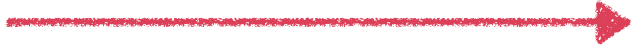 9.รวบรวมความรู้ที่ชัดเจนผ่าน  การกระทําและการไตร่ตรอง
10. เรียนรู้และรับความรู้ที่มีอยู่ในตัวตน     ใหม่ในทางปฏิบัติ
6. รวบรวมและบูรณาการความรู้ที่มีอยู่ชัดแจ้ง 
7. ทําลายแนวคิดและค้นหาความสัมพันธ์    ระหว่างแนวคิด 
8. การแก้ไขและจัดระบบความรู้ที่มีอยู่ชัดแจ้ง
(ความรู้ที่มีอยู่ในตัวตน)
(ความรู้ที่มีอยู่ชัดแจ้ง)
การแลกเปลี่ยนประสบการณ์ตรงของผู้ที่สื่อสารระหว่างกัน
เผยแพร่ออกมาเป็นลายลักษณ์อักษร
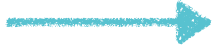 4. ถ่ายทอดความรู้ที่มีอยู่ในตัวตน    โดยใช้ภาษาสัญลักษณ์
5. การแปลความรู้ที่มีอยู่ในตัวตน    เป็นแนวคิดหรือต้นแบบ
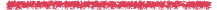 1. รับรู้ความเป็นจริงอย่างที่เป็นอยู่
2. สัมผัสและเห็นอกเห็นใจผู้อื่น   และสิ่งแวดล้อม3. ถ่ายทอดความรู้ที่มีอยู่ในตัวตน
(ความรู้ที่มีอยู่ในตัวตน)
นำความรู้ที่เรียนรู้มาไปปฏิบัติจริง
(ความรู้ที่มีอยู่ชัดแจ้ง)
รวบรวมความรู้ที่เรียนรู้มาสร้างเป็นความรู้ใหม่
Internalization
Combination
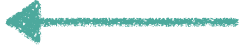 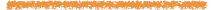 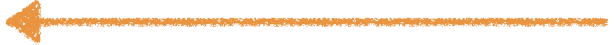 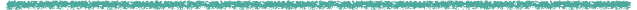 [Speaker Notes: Knowledge spiral. Source: Nonaka & Takeuchi (1999) [10]. โนนากะ และ ทาเคชิ (Nonaka and Takeuchi) 
โนนากะ และ ทาเคชิ (Nonaka and Takeuchi) ได้เสนอกรอบความคิดการจัดการความรู้ โดยกำหนดความสัมพันธ์ระหว่างความรู้ทั้งสองในรูปแบบของวงจร “SECI” เป็นวงจรเปลี่ยนแปลง ความรู้ (Knowledge Conversion) ระหว่างความรู้ที่มีอยู่ในตัวตน/ซ่อนเร้น/ฝังลึก (Tacit Knowledge) กับความรู้ที่มีอยู่ชัดแจ้ง /เปิดเผย (explicit Knowledge) ทำให้เกิดความรู้ใหม่ขึ้น ซึ่งจะหมุนเกลียวไปเรื่อย ๆ อย่างไม่สิ้นสุด เพราะการเรียนรู้เกิดขึ้นตลอดเวลา วงจร SECI เป็นการสร้างความรู้ใน 4 ลักษณะ คือ 
 Socialization (การแลกเปลี่ยนประสบการณ์ตรงของผู้ที่สื่อสารระหว่างกัน)
Externalization (เผยแพร่ออกมาเป็นลายลักษณ์อักษร)
Combination (รวบรวมความรู้ที่เรียนรู้ มาสร้างเป็นความรู้ใหม่ๆ)
Internalization (นำความรู้ที่เรียนรู้มาไปปฏิบัติจริง)
********** *****************************************************************
Socialization (การแลกเปลี่ยนประสบการณ์ตรงของผู้ที่สื่อสารระหว่างกัน)
---->จากความรู้ที่มีอยู่ในตัวตน (ที่ซ่อนเร้น) สู่ความรู้ที่ซ่อนเร้น ซึ่งเรียกว่า “Socialization: S” ซึ่งถือเป็นการแลกเปลี่ยนความรู้ประเภทซ่อนเร้นระหว่างบุคคล เป็นการแลกเปลี่ยนเรียนรู้และสร้างความรู้โดยผู้ที่มีประสบการณ์จะถ่ายทอดให้แก่บุคคลหรือกลุ่มบุคคลโดยตรง ผ่านกระบวนการ การทำตามและการฝึกปฏิบัติ กระบวนการ “Socialization” นี้ เป็นการแลกเปลี่ยนความรู้ระหว่างกันไม่ได้ผ่านกระบวนการหรือเครื่องมือการสื่อสารที่ชัดแจ้งหรือเป็นลายลักษณ์อักษร ดังนั้น การแลกเปลี่ยนความรู้ประเภทนี้จะต้องผ่านกระบวนการปฏิสัมพันธ์ระหว่างบุคคลที่สื่อสารกัน โดยตรง หรือการปฏิบัติงานในสถานที่จริง เช่น การถ่ายทอดความรู้ระหว่างหัวหน้างานกับพนักงาน ฝึกงาน เป็นต้น-------## 
จะมีลักษณะดังต่อไปนี้
1. Perceiving reality as it is (รับรู้ความเป็นจริงอย่างที่เป็นอยู่)
2. Sensing and Empathizing with others and the environment (สัมผัสและเห็นอกเห็นใจผู้อื่นและสิ่งแวดล้อม (Sensing))
3. Transferring of tacit knowledge (ถ่ายทอดความรู้ที่มีอยู่ในตัวตน)
Sharing and creating tacit knowledge through direct experience (แบ่งปันและสร้างความรู้ที่มีอยู่ในตัวตนผ่านประสบการณ์ตรง)
****
Tacit to tacit (ในตัวตนถึงในตัวตน)
Creating knowledge through experience (การสร้างความรู้ผ่านประสบการณ์)
	Walking around inside the company (เดินไปรอบ ๆ ภายในบริษัท)
	Walking around outside the company (เดินไปรอบ ๆ นอกบริษัท)
	Accumulating tacit knowledge (สะสมความรู้โดยปริยาย)
	Transferring of tacit knowledge (ถ่ายทอดความรู้ที่มีอยู่ในตัวตน)
Among individuals (ในหมู่บุคคล)
********** *****************************************************************
2. Externalization (เผยแพร่ออกมาเป็นลายลักษณ์อักษร)
---->จากความรู้มีอยู่ในตัวตน (ที่ซ่อนเร้น) (Tacit Knowledge) สู่ความรู้ที่เปิดเผย/ที่มีอยู่ชัดแจ้ง (Explicit Knowledge) ซึ่งเรียกว่า “Externalization: E” ในกระบวนการนี้ปัจเจกบุคคลที่มีความรู้ประเภทซ่อนเร้น พยายามที่จะเปลี่ยนความรู้ที่ตนมีไปสู่ความรู้ประเภทเปิดเผยหรือความรู้ชัดแจ้งด้วยวิธีการ เปรียบเทียบ อุปมาอุปมัย หลักการ แนวคิด สมมติฐาน หรือตัวแบบ การสรุปวิธีปฏิบัติที่พนักงานขององค์กรคนหนึ่งได้ค้นพบว่าเป็นวิธีการที่ดีที่สุด ประหยัดเวลาและทรัพยากรในการดำเนินงานในเรื่องใดเรื่องหนึ่งให้ประสบความสำเร็จเป็นคู่มือการปฏิบัติงาน (Operation Manual) เป็นต้น --#
จะมีลักษณะการกระทำดังต่อไปนี้
4. Articulating tacit knowledge using symbolic language (ถ่ายทอดความรู้ที่มีอยู่ในตัวตนโดยใช้ภาษาสัญลักษณ์)
5. Translating tacit knowledge into a concept or prototype (การแปลความรู้ที่มีอยู่ในตัวตนเป็นแนวคิดหรือต้นแบบ)
Articulating tacit knowledge through dialogue and reflection (ถ่ายทอดความรู้ที่มีอยู่ในตัวตนผ่านบทสนทนาและการไตร่ตรอง)
**** *****************************************************************
Tacit to explicit ในตัวตนถึง
ㆍ Articulating tacit knowledge through dialogue and reflection (ถ่ายทอดความรู้โดยปริยายผ่านบทสนทนาและการไตร่ตรอง)
	Articulating tacit knowledge (ถ่ายทอดความรู้ที่มีอยู่ในตัวตน)
	Translating tacit knowledge (การแปลความรู้ที่มีอยู่ในตัวตน)
Among individuals of a group (ในหมู่บุคคลในกลุ่ม)
*****************************************************************
3. Combination รวบรวมความรู้ที่เรียนรู้ มาสร้างเป็นความรู้ใหม่ๆ
---->จากความรู้ที่เปิดเผย (Explicit Knowledge) สู่ความรู้ที่เปิดเผย (Explicit Knowledge) ซึ่งเรียกว่า “Combination: C” โดยในกระบวนการนี้ปัจเจกบุคคลมีการแลกเปลี่ยน และผสมผสานความรู้ที่เปิดเผย ผ่านสื่อที่เป็นเอกสาร หรือระบบคอมพิวเตอร์ และเทคโนโลยีสารสนเทศและการสื่อสารต่าง ๆ จะมีบทบาทสูงในกระบวนการ “Combination” ซึ่งจะก่อให้เกิดความรู้ประเภทที่เปิดเผยใหม่ ๆ ที่เป็นประโยชน์ต่อองค์กรได้ --# จะมีลักษณะการกระทำดังต่อไปนี้
6. Gathering and integrating explicit knowledge (รวบรวมและบูรณาการความรู้ที่มีอยู่ชัดแจ้ง)
7. Breaking down the concept and finding relationships among the concepts (ทําลายแนวคิดและค้นหาความสัมพันธ์ระหว่างแนวคิด)
8. Editing and systemizing explicit knowledge (การแก้ไขและจัดระบบความรู้ที่มีอยู่ชัดแจ้ง)
Systemizing and applying explicit knowledge and information (จัดระบบและใช้ความรู้ที่มีอยู่ชัดแจ้งและข้อมูล)
Explicit to explicit (ความรู้ที่มีอยู่ชัดแจ้งถึงความรู้ที่มีอยู่ชัดแจ้ง)
Applying explicit knowledge / information (ใช้ความรู้/ข้อมูลที่ชัดเจน)
	Gathering and integrating explicit knowledge (รวบรวมและบูรณาการความรู้ที่มีอยู่ชัดแจ้ง)
	Transferring and diffusing knowledge (ถ่ายทอดและกระจายความรู้)
	Editing knowledge (การแก้ไขความรู้)
 Among groups of an organisation (ระหว่างกลุ่มขององค์กร)
*****************************************************************
4. Internalization (นำความรู้ที่เรียนรู้มาไปปฏิบัติจริง)
—->จากความรู้ที่เปิดเผย (Explicit Knowledge) สู่ความรู้ที่ซ่อนเร้น (Tacit Knowledge) ซึ่งเรียกว่า “Internalization: I” การเรียนรู้ของบุคคลและประสบการณ์ที่ได้จากกระบวนการ Socialization Externalization และ Combination สร้างให้เกิดเป็นความรู้ที่เป็นนวัตกรรมใหม่ของปัจเจกบุคคล ซึ่งถือเป็นผลึกความรู้ที่ได้จากกระบวนการเรียนรู้ของปัจเจกบุคคล เช่น ทักษะการทำงานใหม่ ๆ ที่ค้นพบจากประสบการณ์การทำงานและเรียนรู้งานที่สั่งสมมาเป็นเวลานาน เป็นต้น--#
จะมีลักษณะการกระทำดังต่อไปนี้
9. Embodying explicit knowledge through action and reflection (รวบรวมความรู้ที่ชัดเจนผ่านการกระทําและการไตร่ตรอง)
10. Using simulation and experiments (การใช้การจําลองและการทดลอง)
Learning and acquiring new tacit knowledge in practice (เรียนรู้และรับความรู้ที่มีอยู่ในตัวตนใหม่ในทางปฏิบัติ)
Explicit to tacit (ความรู้ที่มีอยู่ชัดแจ้งถึงความรู้ที่มีอยู่ในตัวตน)
Learning and acquiring new tacit knowledge in practice (เรียนรู้และรับความรู้ใหม่โดยปริยายในทางปฏิบัติ)
	Embodying explicit knowledge through action and practice (รวบรวมความรู้ที่มีอยู่ชัดแจ้งผ่านการกระทําและการปฏิบัติ)
	Using simulation and experiments (การใช้การจําลองและการทดลอง)
Single individual of a group/organisation (บุคคลธรรมดาของกลุ่ม/องค์กร)
วงจร “SECI” เป็นวงจรเปลี่ยนแปลง ความรู้ (Knowledge Conversion) ระหว่างความรู้ที่มีอยู่ในตัวตน/ซ่อนเร้น/ฝังลึก (Tacit Knowledge) กับความรู้ที่มีอยู่ชัดแจ้ง /เปิดเผย (explicit Knowledge) ทำให้เกิดความรู้ใหม่ขึ้น ซึ่งจะหมุนเกลียวไปเรื่อย ๆ อย่างไม่สิ้นสุด
*****************************************************************]
สำนักงานคณะกรรมการการพัฒนาระบบราชการและสถาบันเพิ่มผลผลิตแห่งชาติ (2550)
เจษฎา นกน้อย (2552)
กรีติ ยศยิ่งยง (2549)
บุญดี บุญญากิจ และณัชมน พรกาญจนานันท์ (2550)
ความหมาย: การจัดการความรู้ (Knowledge Management)
การรวบรวมองค์ความรู้ที่มีอยู่ในองค์การ ซึ่งกระจัดกระจายในตัวบุคคลหรือเอกสารมาพัฒนาให้เป็นระบบ เพื่อให้ทุกคนในองค์กรสามารถเข้าถึงความรู้และพัฒนาตนเองให้เป็นผู้รู้ รวมทั้งปฏิบัติงานได้อย่างมีประสิทธิภาพ อันจะส่งผลให้องค์การมีความสามารถในการแข่งขันสูงสุด
เป็นกระบวนการอย่างเป็นระบบในการแสวงหาความรู้ การสร้างความรู้หรือนวัตกรรม และการจัดเก็บความรู้อย่างเหมาะสม เพื่อสามารถนาไปประยุกต์ใช้ในการปฏิบัติงาน อันจะก่อให้เกิดการแบ่งปันและถ่ายโอนความรู้ เพื่อให้เกิดการแพร่กระจายและไหลเวียนความรู้ทั่วทั้งองค์การ โดยมีวัตถุประสงค์เพื่อเพิ่มประสิทธิภาพในการทำงานขององค์การ
เป็นกระบวนการบริหารจัดการอย่างเป็นระบบ รูปแบบใหม่ที่เน้นการพัฒนากระบวนงาน ควบคู่ไปกับการพัฒนา การเรียนรู้ผ่านกระบวนการจำแนก วิเคราะห์ และจัดระเบียบความรู้ เพื่อสรรหาคัดเลือกจัดการ และเผยแพร่สารสนเทศในองค์การมากขึ้น
กระบวนการนำความรู้ที่มีอยู่หรือได้เรียนรู้มาใช้ให้เกิดประโยชน์สูงสุดต่อองค์การ โดยผ่าน
กระบวนการต่าง ๆ เช่น การสร้าง รวบรวม แลกเปลี่ยน และใช้ความรู้
[Speaker Notes: กรีติ ยศยิ่งยง (2549, หน้า 44) อธิบายว่า การจัดการความรู้เป็นกระบวนการบริหารจัดการอย่างเป็นระบบ รูปแบบใหม่ที่เน้นการพัฒนากระบวนงาน ควบคู่ไปกับการพัฒนา การเรียนรู้ผ่านกระบวนการจำแนก วิเคราะห์ และจัดระเบียบความรู้ เพื่อสรรหาคัดเลือกจัดการ และเผยแพร่สารสนเทศในองค์การมากขึ้น
	บุญดี บุญญากิจ และณัชมน พรกาญจนานันท์ (2550, หน้า 6) กล่าวว่า การจัดการความรู้
คือ กระบวนการนำความรู้ที่มีอยู่หรือได้เรียนรู้มาใช้ให้เกิดประโยชน์สูงสุดต่อองค์การ โดยผ่าน
กระบวนการต่าง ๆ เช่น การสร้าง รวบรวม แลกเปลี่ยน และใช้ความรู้ 
	สำนักงานคณะกรรมการการพัฒนาระบบราชการและสถาบันเพิ่มผลผลิตแห่งชาติ (2550, หน้า4) กล่าวว่า การจัดการความรู้ในองค์การ หมายถึง การรวบรวมองค์ความรู้ที่มีอยู่ใน
องค์การ ซึ่งกระจัดกระจายในตัวบุคคลหรือเอกสารมาพัฒนาให้เป็นระบบ เพื่อให้ทุกคนในองค์กรสามารถเข้าถึงความรู้และพัฒนาตนเองให้เป็นผู้รู้ รวมทั้งปฏิบัติงานได้อย่างมีประสิทธิภาพ
อันจะส่งผลให้องค์การมีความสามารถในการแข่งขันสูงสุด 
	เจษฎา นกน้อย (2552, หน้า 4) ได้กล่าวถึง การจัดการความรู้ เป็นกระบวนการอย่างเป็นระบบในการแสวงหาความรู้ การสร้างความรู้หรือนวัตกรรม และการจัดเก็บความรู้อย่างเหมาะสม เพื่อสามารถนาไปประยุกต์ใช้ในการปฏิบัติงาน อันจะก่อให้เกิดการแบ่งปันและถ่ายโอนความรู้ เพื่อให้เกิดการแพร่กระจายและไหลเวียนความรู้ทั่วทั้งองค์การ โดยมีวัตถุประสงค์เพื่อเพิ่มประสิทธิภาพในการทำงานขององค์การ]
ความสำคัญของการจัดการความรู้
การจัดการความรู้ช่วยในการพัฒนาต่อยอดทักษะ
ในการแก้ปัญหาขององค์กร โดยการรวบรวมประสบการณ์จากผู้เชี่ยวชาญ ทั้งวิธีการทำงาน กฎเกณฑ์การทำงาน 
วิธีการใช้เอกสารสำคัญประกอบการทำงาน แหล่งความรู้ ที่ต้องใช้อ้างอิงในการทำงานทั้งที่ที่มีอยู่บนอินทราเน็ต
ภายในองค์กร หรือบนอินเทอร์เน็ตภายนอกองค์กร รายชื่อ
ผู้เกี่ยวข้องหรือผู้เชี่ยวชาญ รวมทั้งสารสนเทศที่ใช้
ในการทำงานที่มีประโยชน์ในการเรียนรู้ ทำงาน แก้ปัญหา และตัดสินใจ ดังนั้นการจัดการความรู้ ทำให้องค์กรเพิ่มความสามารถในการแก้ไขปัญหาในงานสำคัญๆ ขององค์กร 
ที่ต้องการความรู้ความสามารถและประสบการณ์พิเศษ
[Speaker Notes: ความสำคัญของการจัดการความรู้
	การจัดการความรู้ช่วยในการพัฒนาต่อยอดทักษะในการแก้ปัญหาขององค์กร โดยการรวบรวมประสบการณ์จากผู้เชี่ยวชาญ ทั้งวิธีการทำงาน กฎเกณฑ์การทำงาน วิธีการใช้เอกสารสำคัญประกอบการทำงาน (Repository) แหล่งความรู้ (Portal) ที่ต้องใช้อ้างอิงในการทำงานทั้งที่ที่มีอยู่บนอินทราเน็ตภายในองค์กร หรือบนอินเทอร์เน็ต ภายนอกองค์กร รายชื่อผู้เกี่ยวข้องหรือผู้เชี่ยวชาญ (Contacts) รวมทั้งสารสนเทศที่ใช้ในการทำงาน (Working information) ที่มีประโยชน์ในการเรียนรู้ ทำงาน แก้ปัญหา และตัดสินใจ ดังนั้น การจัดการความรู้ ทำให้องค์กรเพิ่มความสามารถในการแก้ไขปัญหาในงานสำคัญๆ ขององค์กร ที่ต้องการความรู้ความสามารถและประสบการณ์พิเศษ (ณพศิษฏ์ จักรพิทักษ์, 2552)]
1. การค้นหาความรู้ (Knowledge Identification)
2. การสร้างหรือแสวงหาความรู้ (Knowledge Creation and Acquisition)
4. การประมวลผลและกลั่นกรองความรู้ 
(Knowledge Codification and Refinement)
5. การเข้าถึงความรู้ (Knowledge Access)
3. การจัดความรู้ให้เป็นระบบ 
(Knowledge Organization)
6. การแบ่งปันแลกเปลี่ยนความรู้ 
(Knowledge Sharing)
7. การเรียนรู้ (Learning)
กระบวนการจัดการความรู้การจัดการความรู้
เป็นการค้นหาว่าองค์กรมีความรู้ อะไรบ้าง ในรูปแบบใด 
อยู่ที่ใคร และความรู้อะไรที่องค์กรจำเป็นต้องมี
การเข้าถึงความรู้หรือการถ่ายทอดความรู้ให้ผู้ใช้มี 2 ลักษณะ คือ การส่งข้อมูลความรู้ให้ผู้รับโดยผู้รับไม่ได้ร้องขอ และการที่ผู้รับสามารถเลือกรับหรือใช้เฉพาะข้อมูลหรือความรู้ที่ต้องการเท่านั้น ซึ่งทำให้ลดปัญหาการได้รับข้อมูลหรือความรู้ที่ไม่ต้องการมากเกินไป
การเรียนรู้ของบุคลากรจะทำให้เกิดความรู้ใหม่ๆ ขึ้น ซึ่งจะไปเพิ่มพูนองค์ความรู้ขององค์กรที่มีอยู่แล้วให้มากขึ้นเรื่อยๆ ความรู้เหล่านี้จะถูกนำไปใช้เพื่อสร้างความรู้ใหม่ๆ อีกเป็นวงจรที่ไม่มีสิ้นสุดที่เรียกว่า “วงจรการเรียนรู้”
องค์กรจำเป็นต้องประมวลความรู้ให้อยู่ในรูปแบบ
และภาษาที่เข้าใจง่ายและใช้ได้ง่าย
องค์กรต้องจัดความรู้ให้เป็นระบบ เพื่อให้ผู้ใช้สามารถค้นหา และนำความรู้ดังกล่าวมาใช้ประโยชน์ได้ง่าย
องค์กรจะต้องหาวิธีการในการดึงความรู้จากแหล่งต่าง ๆ ที่อาจอยู่กระจัดกระจายมารวมไว้แล้วจัดทำเนื้อหาให้เหมาะสม และตรงกับความต้องการของผู้ใช้ แต่ถ้าองค์กรยังไม่มีความรู้ที่จำเป็นต้องใช้ องค์กรอาจต้องสร้างความรู้ดังกล่าวจากความรู้เดิมที่มีอยู่
หรือนำความรู้จากภายนอกองค์กรมาใช้
โดยการจัดทำเอกสาร จัดทำฐานความรู้ ใช้ได้ดีสำหรับความรู้ประเภทชัดแจ้ง (Explicit Knowledge) การแบ่งปันและแลกเปลี่ยนความรู้ที่ฝังอยู่ในตัวบุคคล (Tacit Knowledge) นั้นจะต้องทำด้วยการพบปะกันตัวต่อตัวหรือเป็นกลุ่ม
1
2
3
4
5
6
7
บุญดี บุญญากิจและคณะ (2549)
[Speaker Notes: กระบวนการจัดการความรู้การจัดการความรู้ 
	นักวิชาการทางด้านการจัดการความรู้ ได้นำเสนอกระบวนการจัดการความรู้ มีความแตกต่างกันหลากหลาย มีการกำหนดประเด็นรายละเอียดในส่วนของขั้นตอนแยกย่อยออกไปตามกรอบความคิดของแต่ละคน ดังนี้
	บุญดี บุญญากิจและคณะ (2549) ได้สรุปกระบวนการจัดการความรู้ (Knowledge Process) จากการศึกษากรอบความคิดของการจัดการความรู้ของนักวิชาการด้านการจัดการความรู้ หลายๆ ท่าน ซึ่งสามารถสรุปขั้นตอนหลัก ๆ ของกระบวนการจัดการความรู้ได้ 7 ขั้นตอน ดังนี้คือ 
  	1. การค้นหาความรู้ (Knowledge Identification)
   	เป็นการค้นหาว่าองค์กรมีความรู้ อะไรบ้าง ในรูปแบบใด อยู่ที่ใคร และความรู้อะไรที่องค์กรจำเป็นต้องมี ซึ่งจะทำให้องค์กรทราบว่า ขาดความรู้อะไรบ้าง โดยทั่วไปองค์กรสามารถใช้แผนที่ความรู้ (Knowledge Mapping) เพื่อหาว่าความรู้ใดมีความสำคัญสำหรับองค์กร จัดลำดับความสำคัญของความรู้เหล่านั้น เพื่อให้องค์กรวางขอบเขตของการจัดการความรู้ และสามารถจัดสรรทรัพยากรได้อย่างมีประสิทธิภาพและประสิทธิผล นอกจากนี้แผนที่ความรู้ยังช่วยทำให้เห็นภาพรวมของคลังความรู้ขององค์กร ทำให้องค์กรทราบว่ามี ความรู้ทับซ้อนกันระหว่างหน่วยงานต่าง ๆ หรือไม่ ซึ่งจะก่อให้เกิดความสิ้นเปลืองในการรวบรวมและ จัดเก็บและทำให้บุคลากรทุกคนทราบว่าองค์กรมีความรู้อะไรและจะหาความรู้ที่ตนเองต้องการได้ที่ไหน และยังใช้เป็นโครงสร้างพื้นฐานทางความรู้ที่องค์กรสามารถใช้เป็นฐานในการต่อยอดความรู้ในเรื่องต่างๆ อย่างเป็นระบบ รวมทั้งใช้เพื่อศึกษาผลกระทบของการเปลี่ยนแปลงกระบวนการทำงาน และเคลื่อนย้ายแหล่งความรู้ต่อระบบต่างๆ ในองค์กร 
	  2. การสร้างหรือแสวงหาความรู้ (Knowledge Creation and Acquisition) 
  	  จากการทำแผนที่ความรู้ องค์กรจะทราบว่ามีความรู้ที่จำเป็นต้องใช้มีอยู่หรือไม่ ถ้ามีแล้ว องค์กรจะต้องหาวิธีการในการดึงความรู้จากแหล่งต่าง ๆ ที่อาจอยู่กระจัดกระจายมารวมไว้แล้วจัดทำเนื้อหาให้เหมาะสม และตรงกับความต้องการของผู้ใช้ สำหรับความรู้ที่จำเป็นต้องใช้ แต่ถ้าองค์กรยังไม่มี องค์กรอาจต้องสร้างความรู้ดังกล่าวจากความรู้เดิมที่มีอยู่หรือนำความรู้จากภายนอกองค์กรมาใช้ องค์กรจะต้องพิจารณาความรู้ที่ไม่จำเป็นและล้าสมัยทิ้งไป เพื่อประหยัดทรัพยากรในการจัดเก็บ ความรู้เหล่านั้น หัวใจที่สำคัญของขั้นตอนนี้คือ การกำหนดเนื้อหาของความรู้ที่ต้องการและดักจับ ความรู้ดังกล่าวให้ได้ สำหรับปัจจัยที่สำคัญที่ทำให้ขั้นตอนนี้ประสบความสาเร็จคือ บรรยากาศและวัฒนธรรมองค์กรที่เอื้อให้บุคลากรกระตือรือร้นในการแลกเปลี่ยนเรียนรู้ซึ่งกันและกันเพื่อการสร้างความรู้ใหม่ๆ ตลอดเวลา 
  	3. การจัดความรู้ให้เป็นระบบ (Knowledge Organization) 
   	 เมื่อมีเนื้อหาความรู้ที่ต้องการแล้ว องค์กรต้องจัดความรู้ให้เป็นระบบ เพื่อให้ผู้ใช้สามารถค้นหา และนำความรู้ดังกล่าวมาใช้ประโยชน์ได้ง่าย การจัดความรู้ให้เป็นระบบ หมายถึง การจัดทำสารบัญและจัดเก็บความรู้ต่าง ๆ เพื่อให้ค้นหาและนำกลับมาใช้ได้ง่ายและสะดวกรวดเร็ว การแบ่ง ชนิดหรือประเภทความรู้นั้นๆ จะขึ้นอยู่กับผู้ใช้นำไปใช้อย่างไร และลักษณะการทำงานของบุคลากร ในองค์กรเป็นแบบไหน โดยทั่วไปการแบ่งประเภทความรู้จะแบ่งตามสิ่งต่อไปนี้     	3.1 ความชำนาญ หรือความเชี่ยวชาญของบุคลากร (ทำเนียบผู้เชี่ยวชาญ)        	3.2 หัวข้อ/หัวเรื่อง       	3.3 หน้าที่/กระบวนการ        
	3.4 ประเภทของผลิตภัณฑ์ บริการ ผู้บริโภคหรือผู้ใช้บริการ  การแบ่งประเภทความรู้จะขึ้นอยู่กับการใช้ความรู้นั้นๆ เช่น ถ้าเป็นความรู้ที่มีผู้ใช้มาก และหลากหลาย การแบ่งจะครอบคลุมความรู้มากมายหลายประเภท (แนวราบ) แต่ถ้าเป็นความรู้ที่ใช้เฉพาะกลุ่ม การแบ่งจะไม่ครอบคลุมแต่จะลงลึกในรายละเอียด (แนวดิ่ง) 
  	4. การประมวลผลและกลั่นกรองความรู้ (Knowledge Codification and Refinement) 
    	องค์กรจำเป็นต้องประมวลความรู้ให้อยู่ในรูปแบบและภาษาที่เข้าใจง่ายและใช้ได้ง่าย ซึ่งอาจทำได้ในหลายลักษณะ ดังนี้คือ 
      	4.1 การจัดทำหรือปรับปรุงรูปแบบของเอกสารให้เป็นมาตรฐานเดียวกันทั่วทั้งองค์กร จะช่วยทำให้การป้อนข้อมูลจากหน่วยงานต่างๆ สำหรับจัดเก็บ ค้นหา และใช้ความรู้ทำได้ สะดวกรวดเร็ว
      	4.2 การใช้ “ภาษา” เดียวกันทั่วทั้งองค์กรนั้นคือ องค์กรควรจัดทำอภิธานศัพท์ของคำจำกัดความของคำต่าง ๆ ที่แต่ละหน่วยงานใช้ในการปฏิบัติงาน เพื่อให้มีความเข้าใจที่ตรงกัน ซึ่งจะช่วยให้การป้อนข้อมูล/ความรู้ การแบ่งประเภทและการจัดเก็บเป็นมาตรฐานเดียวกัน 
     	4.3 การเรียบเรียง ตัดต่อและปรับปรุงเนื้อหาให้มีคุณภาพดีในแง่ต่าง ๆ เช่น ความครบถ้วน เที่ยงตรง ทันสมัย สอดคล้องและตรงตามความต้องการของผู้ใช้
 	 5. การเข้าถึงความรู้ (Knowledge Access)
   	 โดยทั่วไปการเข้าถึงความรู้หรือการถ่ายทอด ความรู้ให้ผู้ใช้มี 2 ลักษณะ คือ     	 5.1 การป้อนความรู้ (Push) คือ การส่งข้อมูลความรู้ให้ผู้รับ โดยผู้รับไม่ได้ร้องขอหรือต้องการหรือเรียกง่าย ๆ ว่าเป็นแบบผู้รับความรู้ไม่ได้แสดงความต้องการหรือไม่ได้ร้องขอ เรียกว่า “Supply-based” เช่น การส่งหนังสือเวียนแจ้งให้ทราบเกี่ยวกับกิจกรรมต่าง ๆ หรือข้อมูลเกี่ยวกับ ผลิตภัณฑ์หรือบริการขององค์กร เป็นต้น    	 5.2 การให้โอกาสเลือกใช้ความรู้ (Pull) คือ การที่ผู้รับสามารถเลือกรับหรือใช้เฉพาะข้อมูลหรือความรู้ที่ต้องการเท่านั้น ซึ่งทำให้ลดปัญหาการได้รับข้อมูลหรือความรู้ที่ไม่ต้องการมากเกินไป การกระจายความรู้แบบนี้เป็นแบบ “Demand-based”    	 องค์กรควรทำให้เกิดความสมดุลระหว่างการกระจายความรู้แบบ “Push” และ “Pull” เพื่อประโยชน์สูงสุดแก่ผู้ใช้ข้อมูลหรือความรู้ 
  	6. การแบ่งปันแลกเปลี่ยนความรู้ (Knowledge Sharing) 
  	 องค์กรแบ่งปันแลกเปลี่ยนความรู้โดยการจัดทำเอกสาร จัดทำฐานความรู้ รวมทั้งทำสมุดหน้าเหลืองโดยนำเทคโนโลยีสารสนเทศมาใช้จะช่วยให้เข้าถึงความรู้ได้ง่ายและรวดเร็ว ซึ่งวิธีการ ดังกล่าวใช้ได้ดีสำหรับความรู้ประเภทชัดแจ้ง (Explicit Knowledge) เท่านั้น สำหรับการแบ่งปันและแลกเปลี่ยนความรู้โดยนัยหรือความรู้ที่ฝังอยู่ในตัวบุคคลนั้นจะต้องทำด้วยการพบปะกันตัวต่อตัวหรือเป็นกลุ่ม ดังนั้นการแบ่งปันความรู้ประเภทนี้ สามารถทำได้หลายรูปแบบขึ้นอยู่กับความต้องการและวัฒนธรรมขององค์กร ส่วนใหญ่มักจะใช้วิธีการผสมผสานเพื่อให้บุคลากรได้เลือกใช้ตามความถนัดและสะดวก ซึ่งมีวิธีการหลัก ๆ มีดังนี้คือ        
		6.1 ทีมข้ามสายงาน (Cross – Functional Team)         
		6.2 ชุมชนแห่งการเรียนรู้ (Community of Practice : CoP)         
		6.3 ระบบพี่เลี้ยง (Mentoring System)         
		6.4 การสับเปลี่ยนงาน (Job Rotation)         
		6.5 การยืมตัวบุคลากรมาช่วยงาน (Secondment)         
		6.6 เวทีสำหรับการแลกเปลี่ยนความรู้ (Knowledge Forum) 
 	 7. การเรียนรู้ (Learning) 
   	 วัตถุประสงค์ที่สำคัญที่สุดในการจัดการความรู้ คือ การเรียนรู้ของบุคลากรและนำความรู้นั้นไปใช้ประโยชน์ในการตัดสินใจแก้ปัญหาและปรับปรุงองค์กร หากบุคลากรขององค์กรไม่ได้มีการเรียนรู้และไม่ได้นำความรู้ไปใช้ประโยชน์ก็เป็นการสูญเปล่าของเวลาและทรัพยากรที่ใช้ การเรียนรู้ของบุคลากรจะทำให้เกิดความรู้ใหม่ๆ ขึ้น ซึ่งจะไปเพิ่มพูนองค์ความรู้ขององค์กรที่มีอยู่แล้วให้มากขึ้นเรื่อย ๆ ความรู้เหล่านี้จะถูกนำไปใช้เพื่อสร้างความรู้ใหม่ ๆ อีกเป็นวงจรที่ไม่มีสิ้นสุดที่เรียกว่า “วงจรการเรียนรู้” อย่างไรก็ตามกระบวนการจัดการความรู้ของแต่ละองค์กรมีความแตกต่างกันตามลักษณะ การดำเนินงานและองค์ประกอบอื่น ๆ อีกหลายประการ เช่น โครงสร้างองค์กร ลักษณะงานของ องค์กรและเทคโนโลยีสารสนเทศ เป็นต้น ดังนั้นองค์กรแต่ละองค์กรจาเป็นต้องพัฒนากระบวนการ จัดการความรู้ให้เหมาะสมกับสภาพแวดล้อมและบริบทองค์กรของตนเอง]
TUNA Model
ส่วนหัวปลา 
(Knowledge Vision: KV)
ส่วนกลางลำตัว  
(Knowledge Sharing: KS)
ส่วนหางปลา 
(Knowledge Assets)
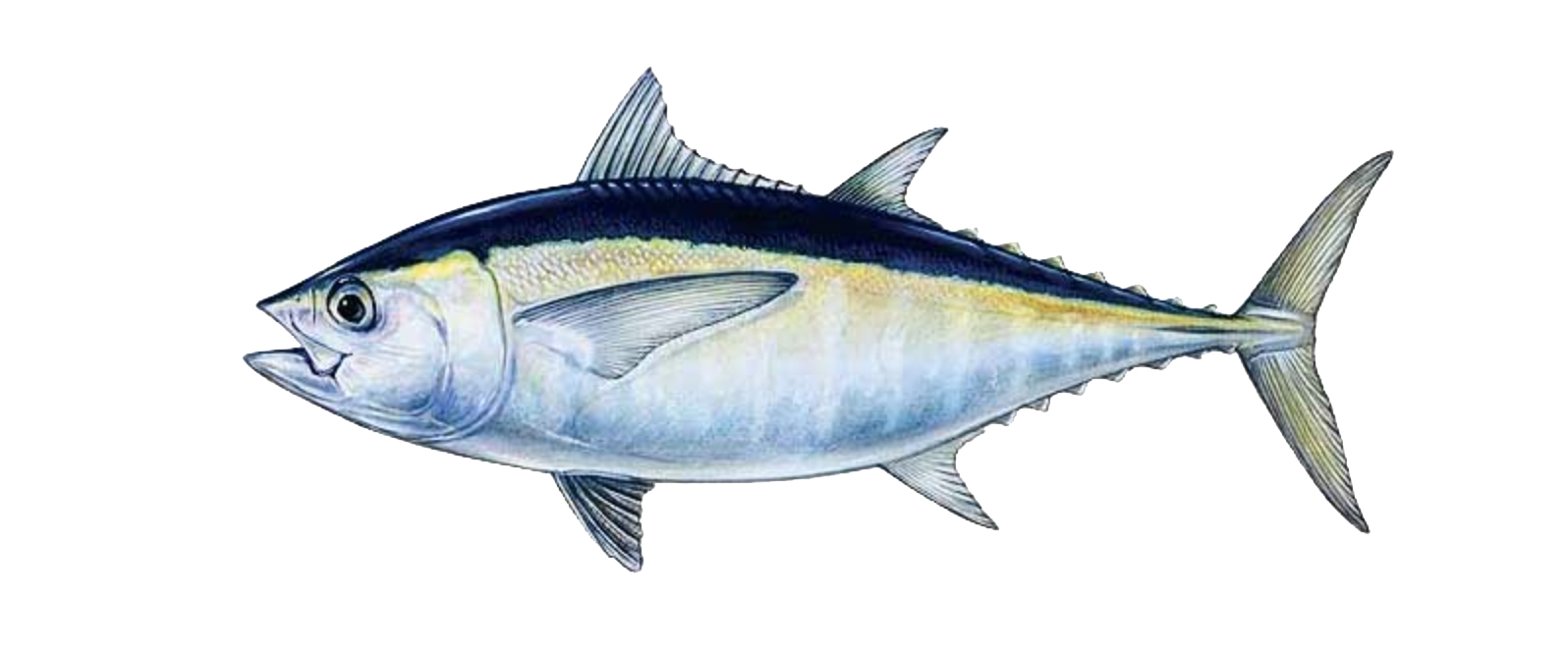 ส่วนที่เป็น วิสัยทัศน์ 
หรือทิศทางของการจัดการความรู้
องค์ความรู้ ที่องค์กรได้เก็บสะสมไว้รวบรวมไว้เป็นคลังความรู้
ส่วนของการแลกเปลี่ยนเรียนรู้ 
(Shear and Learn)
[Speaker Notes: ประพนธ์ ผาสุกยืด (2550) เปรียบเทียบการจัดการความรู้เหมือนกับปลาทูที่แบ่งเป็น 3 ส่วน คือ 
 	ส่วนหัวปลา (Knowledge Vision: KV)
    	ส่วนหัวปลา เปรียบได้กับ Knowledge Vision เรียกโดยย่อว่า KV หมายถึง ส่วนที่เป็น วิสัยทัศน์ หรือทิศทางของการจัดการความรู้ คือ ก่อนลงมือทา KM จะต้องกำหนดวิสัยทัศน์ว่า จะทำการจัดการความรู้เพื่ออะไร หรือจะมุ่งหน้าไปทางไหน มีหลายหน่วยงานทำโดยไม่มีการกำหนด KV ก่อน ซึ่งเป็นการไม่ถูกต้องและการกำหนด KV จะต้องมีความสอดคล้องกับวิสัยทัศน์ขององค์กร มีหลายหน่วยงานทำ KM เพียงเพื่อได้ชื่อว่าได้ทำ KM แล้ว ซึ่งการเริ่มต้นที่ไม่ถูก เพราะความจริงแล้ว KM มิใช่ตัวเป้าหมาย แต่เป็นกระบวนการหรือกลยุทธ์ที่จะให้งานบรรลุผลตามที่ต้องการ โดยใช้ความรู้เป็นฐานหรือเป็นปัจจัยทำให้งานสำเร็จ 
 	ส่วนกลางลำตัว  (Knowledge Sharing: KS)
    ส่วนกลางลำตัว เปรียบได้กับ Knowledge Sharing เรียกโดยย่อว่า KS หมายถึง ส่วนของการแลกเปลี่ยนเรียนรู้ (Shear and Learn) ซึ่งเป็นส่วนที่สำคัญที่สุดและยากที่สุดใน กระบวนการทำ KM เพราะจะต้องสร้างวัฒนธรรมองค์กร ให้คนยินยอมพร้อมใจที่จะแบ่งปันความรู้ซึ่ง กันและกัน การจัดการความรู้ คำว่า “การจัดการ” ในที่นี้หมายถึง การบริหารที่จะทำให้เกิดเหตุปัจจัย และสภาพแวดล้อมที่ส่งเสริมสนับสนุนให้คนในองค์กรพร้อมที่จะแบ่งปันและเรียนรู้ร่วมกัน 
 	ส่วนหางปลา (Knowledge Assets: KA)
  	ส่วนหางปลา (Knowledge Assets) เรียกโดยย่อว่า KA หมายถึง องค์ความรู้ ที่องค์กรได้เก็บสะสมไว้รวบรวมไว้เป็นคลังความรู้ ซึ่งมาจาก 2 ส่วน คือ Explicit Knowledge คือ ความรู้เชิงทฤษฎี ที่ปรากฏให้เห็นอย่างชัดเจนอย่างเป็นรูปธรรม เช่น เอกสารตารา และคู่มือ ปฏิบัติงาน เป็นต้น Tacit Knowledge คือ ความรู้ที่อยู่ในตัวคน ซึ่งไม่ปรากฏชัดเจนเป็นรูปธรรม หรือเป็นเอกสารตำรา แต่เป็นสิ่งที่มีคุณค่ามากและทำอย่างไรเมื่อบุคคลออกจากหน่วยงานไปแล้ว ความรู้นั้นยังคงอยู่กับหน่วยงาน ไม่สูญหายไปพร้อมกับตัวบุคคลการจัดการความรู้ในส่วนของ KA นี้ เป็นส่วนที่ต้องพึ่งเทคโนโลยีสารสนเทศ (ICT) ช่วยในการจัดเก็บให้เป็นหมวดหมู่ เพื่อสะดวกใน การเรียกใช้และปรับแต่งความรู้ให้ทันสมัยอยู่เสมอ (Update) รวมทั้งมีการกำจัดความรู้ที่ไม่ใช้แล้ว เพื่อให้คลังความรู้ไม่ใหญ่เกินไปมีเฉพาะข้อมูลที่จำเป็นเท่านั้น เทคโนโลยีอินเตอร์เน็ต ช่วยทำหน้าที่ เป็นพื้นที่เสมือน (Virtual Space) ให้คนที่อยู่ไกลกัน สามารถแลกเปลี่ยนเรียนรู้ (Share & Learn) ได้อย่างกว้างขวางยิ่งขึ้น]
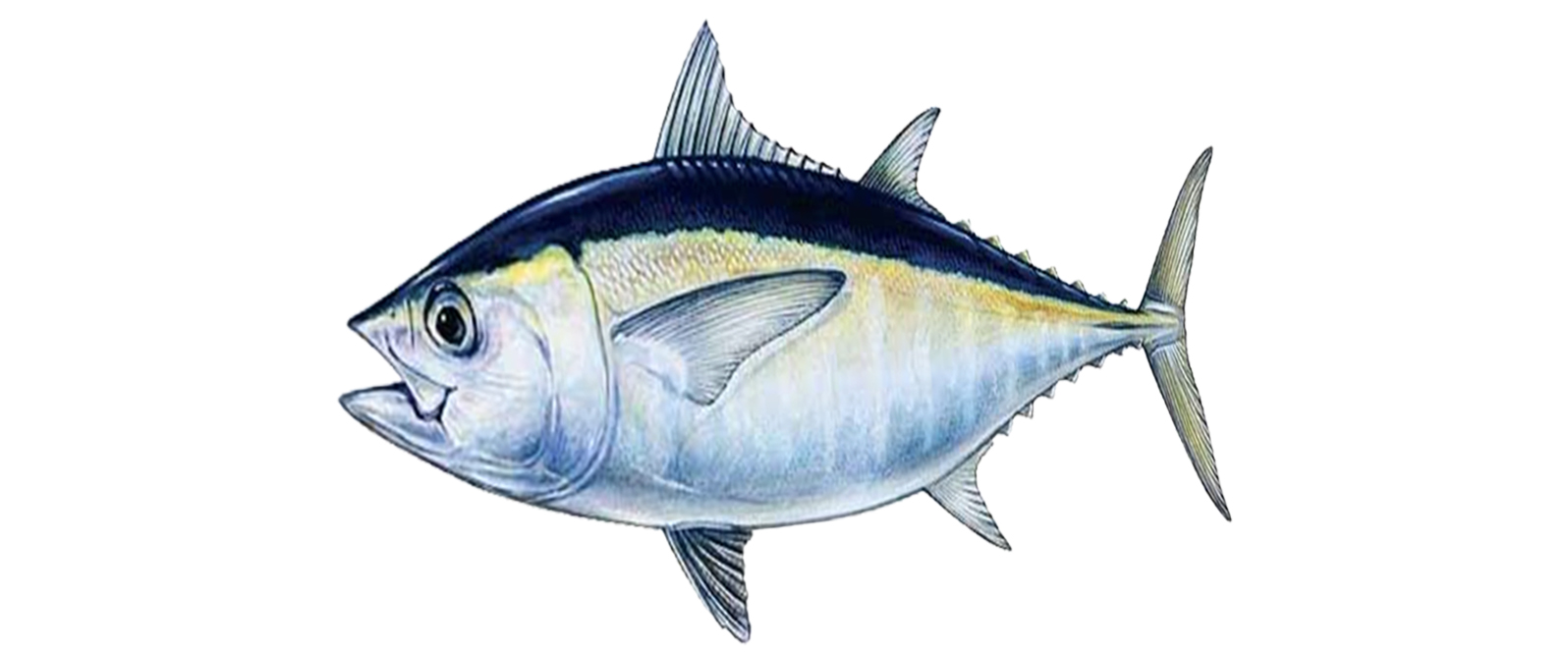 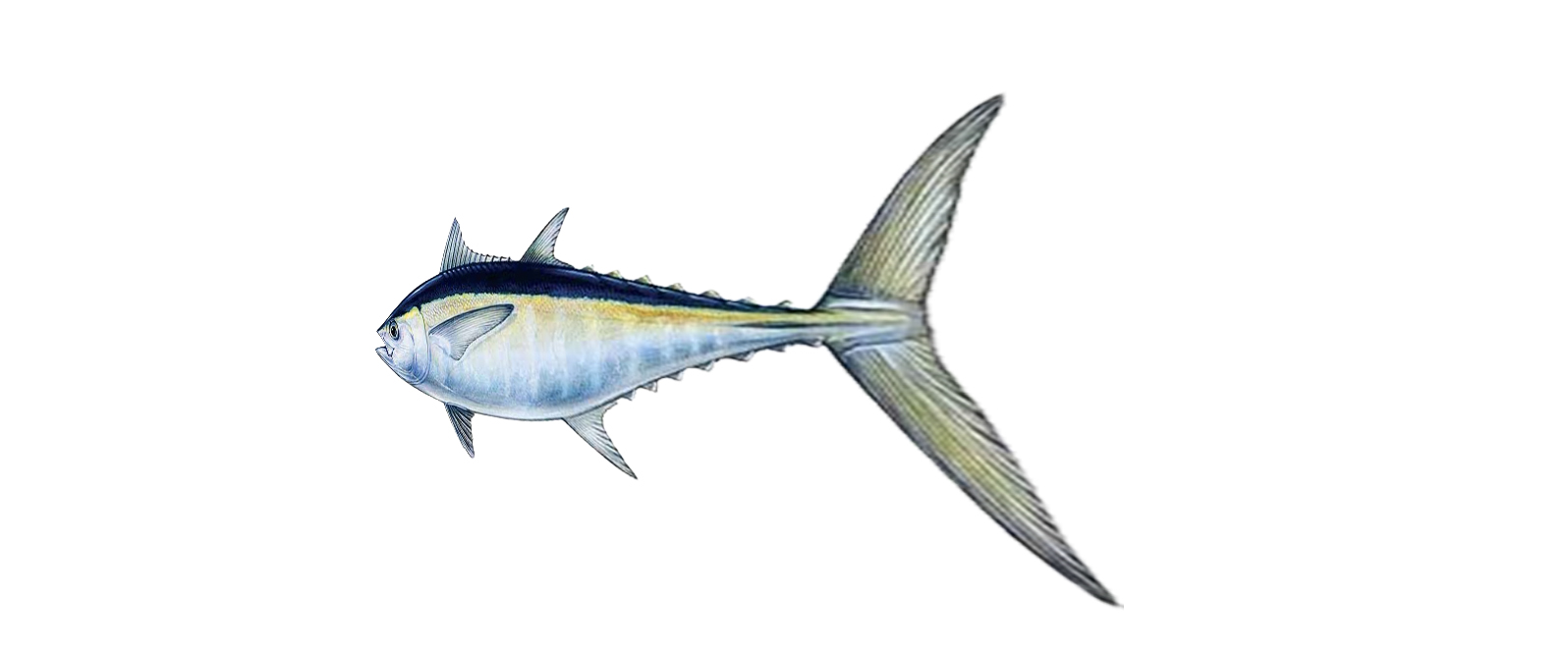 รูปร่างของปลาแต่ละตัวหรือการทำ KM ของแต่ละหน่วยงานจะแตกต่างกันขึ้นอยู่กับจุดเน้นของหน่วยงาน
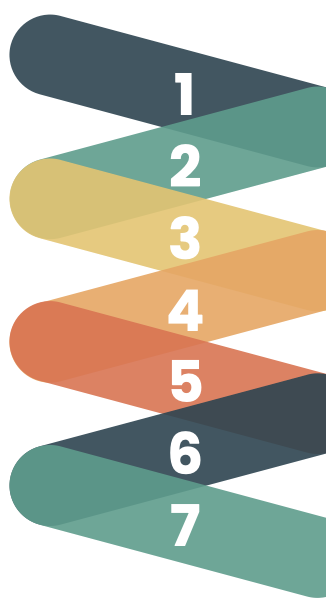 หน่วยงานที่เน้น
การแลกเปลี่ยนเรียนรู้
หน่วยงานที่เน้นส่วนที่เป็นคลังความรู้และการใช้ ICT
[Speaker Notes: ถ้าเปรียบ KM เหมือนปลาตัวหนึ่ง ซึ่งมีส่วนประกอบ 3 ส่วน คือ ส่วนหัว ลำตัวและหาง รูปร่างของปลาแต่ละตัวหรือการทำ KM ของแต่ละหน่วยงาน ก็จะแตกต่างกันขึ้นอยู่กับจุดเน้นของหน่วยงานนั้น เช่น 
	บางหน่วยงานอาจจะเน้นที่การแลกเปลี่ยนเรียนรู้ ซึ่งหมายความว่า ส่วนลำตัวปลาจะใหญ่กว่าส่วนอื่น 
	ในขณะที่บางหน่วยงานอาจจะเน้นส่วนที่เป็นคลังความรู้และการใช้ ICT แสดงว่าหน่วยงานนั้นมีส่วนหางปลาใหญ่กว่าส่วนอื่น 
	ดังนั้น ปลาแต่ละตัว (แต่ละหน่วยงาน) จึงมีรูปร่างไม่เหมือนกัน ขึ้นอยู่กับความต้องการหรือจุดเน้นของแต่ละหน่วยงาน ซึ่งมีลักษณะเฉพาะของตนเอง]
เป็นการสร้างฐานข้อมูลทางการศึกษาเพื่อให้ผู้เรียน อาจารย์ และผู้สนใจทั่วไปเข้ามาใช้ประโยชน์ตามความต้องการ โดยระบบฐานข้อมูลสามารถจัดเก็บและสืบค้นได้โดยสร้างระบบสมาชิก รวมถึงการเชื่อมโยงกับระบบฐานข้อมูลหลักของมหาวิทยาลัยเพื่อให้ผู้สนใจได้เข้ามาใช้ประโยชน์ร่วมกัน
กระบวนการ
การแสวงหาความรู้
1
2
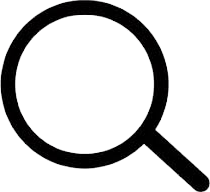 การกำหนดสิ่งที่ต้องเรียนรู้
(Acquisition)
L
L
(Identification)
พัฒนาระบบ
L
3
การสร้างความรู้และแลกเปลี่ยนเรียนรู้
เพื่อให้มองเห็นภาพรวมของความรู้ที่เกี่ยวข้องกับรายวิชาที่นำเสนออย่างถูกต้องเหมาะสม ทั้งนี้ได้เลือกเนื้อหาเกี่ยวกับทฤษฎีและนวัตกรรมการบริหารการศึกษามาเป็นหัวข้อ
การจัดการความรู้
5
การนำเอาข้อมูลและความรู้ที่เป็นประโยชน์ในเรื่องที่เกี่ยวข้องมาสร้างเอกสารให้มีคุณค่า ในขั้นนี้ได้นำข้อมูลเกี่ยวกับระเบียบวิธีการวิจัยมาสร้างระบบต้นแบบโดยพัฒนาเป็นแพลตฟอร์ม เว็บไซต์ สื่อการเรียนรู้ และสร้างระบบฐานข้อมูลเพื่อเชื่อมโยงระหว่างผู้สอนกับผู้เรียน
(Creation and Exchange)
L
การถ่ายโอนและใช้ประโยชน์จากความรู้
4
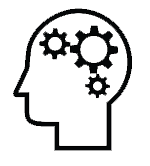 การจัดเก็บและสืบค้นความรู้
(Transfer and Utilization)
L
(Storage and Retrieval)
การดึงความรู้ฝังลึกซึ่งเกิดจากประสบการณ์และการทำงานมาสร้างเป็นความรู้ชัดแจ้งหรือองค์ความรู้ใหม่ในรูปของสื่อต่างๆ และการสร้างชุมชนปฏิบัติที่เป็นนวัตกรรมใหม่ ในขั้นนี้ได้นำข้อมูลเกี่ยวกับระเบียบวิธีวิจัยมาสร้างต้นแบบโดยพัฒนาเป็นเว็บไซต์ สื่อการเรียนรู้ และสร้างระบบฐานข้อมูลเพื่อเชื่อมโยงระหว่างผู้สอนกับผู้เรียน
เป็นการกระจายความรู้ให้เกิดขึ้นเพื่อให้เกิดเวทีในการแลกเปลี่ยนและใช้ความรู้นั้นให้เป็นประโยชน์ร่วมกัน เมื่อผู้เรียนผ่านขั้นตอนที่ 1 ถึง 4               มาแล้วก็จะตรวจสอบผลการพัฒนาองค์ความรู้เกี่ยวกับทฤษฎีและนวัตกรรมการบริหารการศึกษาเพื่อเผยแพร่ต่อสาธารณะชนต่อไป
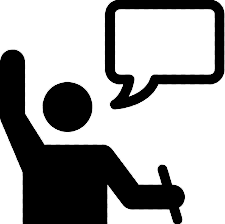 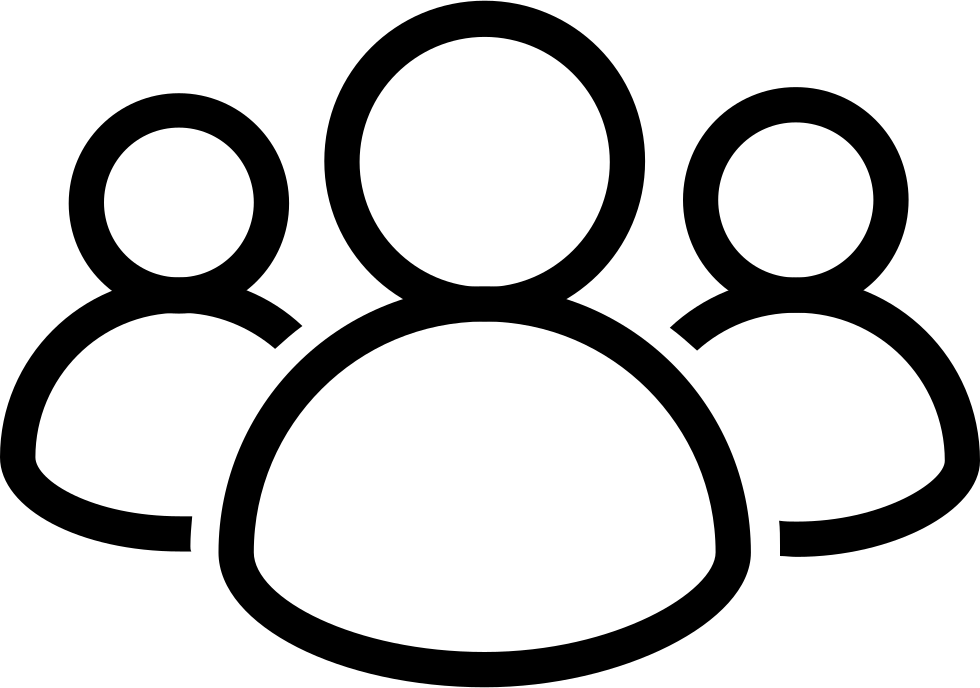 [Speaker Notes: กระบวนการพัฒนาระบบการจัดการความรู้
	จากผลการวิจัยสามารถนำต้นแบบแพลตฟอร์มระบบ ฯ ไปใช้ได้จริง และสรุปกระบวนการพัฒนาระบบที่เกี่ยวข้องกับ “การจัดการเรียนรู้” ประกอบด้วยขั้นตอน (พงษ์ศักดิ์ ผกามาศ, 2554)
	ขั้นตอนที่ 1 การกำหนดสิ่งที่ต้องเรียนรู้ (Identification) เพื่อให้มองเห็นภาพรวมของความรู้ที่เกี่ยวข้องกับรายวิชาที่นำเสนออย่างถูกต้องเหมาะสม ทั้งนี้ได้เลือกเนื้อหาเกี่ยวกับทฤษฎีและนวัตกรรมการบริหารการศึกษามาเป็นหัวข้อ
	ขั้นตอนที่ 2 การแสวงหาความรู้ (Acquisition) นั่นคือ การนำเอาข้อมูลและความรู้ที่เป็นประโยชน์ในเรื่องที่เกี่ยวข้องมาสร้างเอกสารให้มีคุณค่า ในขั้นนี้ได้นำข้อมูลเกี่ยวกับระเบียบวิธีการวิจัยมาสร้างระบบต้นแบบโดยพัฒนาเป็นแพลตฟอร์ม เว็บไซต์ สื่อการเรียนรู้ และสร้างระบบฐานข้อมูลเพื่อเชื่อมโยงระหว่างผู้สอนกับผู้เรียน
	ขั้นตอนที่ 3 การสร้างความรู้และแลกเปลี่ยนเรียนรู้ (Creation and Exchange) คือ การดึงความรู้ฝังลึกซึ่งเกิดจากประสบการณ์และการทำงานมาสร้างเป็นความรู้ชัดแจ้งหรือองค์ความรู้ใหม่ในรูปของสื่อต่างๆ และการสร้างชุมชนปฏิบัติที่เป็นนวัตกรรมใหม่ ในขั้นนี้ได้นำข้อมูลเกี่ยวกับระเบียบวิธีวิจัยมาสร้างต้นแบบโดยพัฒนาเป็นเว็บไซต์ สื่อการเรียนรู้ และสร้างระบบฐานข้อมูลเพื่อเชื่อมโยงระหว่างผู้สอนกับผู้เรียน
	ขั้นตอนที่ 4 การจัดเก็บและสืบค้นความรู้ (Storage and Retrieval) ซึ่งเป็นการสร้างฐานข้อมูลทางการศึกษาเพื่อให้ผู้เรียน อาจารย์ และผู้สนใจทั่วไปเข้ามาใช้ประโยชน์ตามความต้องการ โดยระบบฐานข้อมูลสามารถจัดเก็บและสืบค้นได้โดยสร้างระบบสมาชิก รวมถึงการเชื่อมโยงกับระบบฐานข้อมูลหลักของมหาวิทยาลัยเพื่อให้ผู้สนใจได้เข้ามาใช้ประโยชน์ร่วมกัน
	ขั้นตอนที่ 5 การถ่ายโอนและใช้ประโยชน์จากความรู้ (Transfer and Utilization) ซึ่งเป็นการกระจายความรู้ให้เกิดขึ้นเพื่อให้เกิดเวทีในการแลกเปลี่ยนและใช้ความรู้นั้นให้เป็นประโยชน์ร่วมกัน เมื่อผู้เรียนผ่านขั้นตอนที่ 1 ถึง 4 มาแล้วก็จะตรวจสอบผลการพัฒนาองค์ความรู้เกี่ยวกับทฤษฎีและนวัตกรรมการบริหารการศึกษาเพื่อเผยแพร่ต่อสาธารณะชนต่อไป]
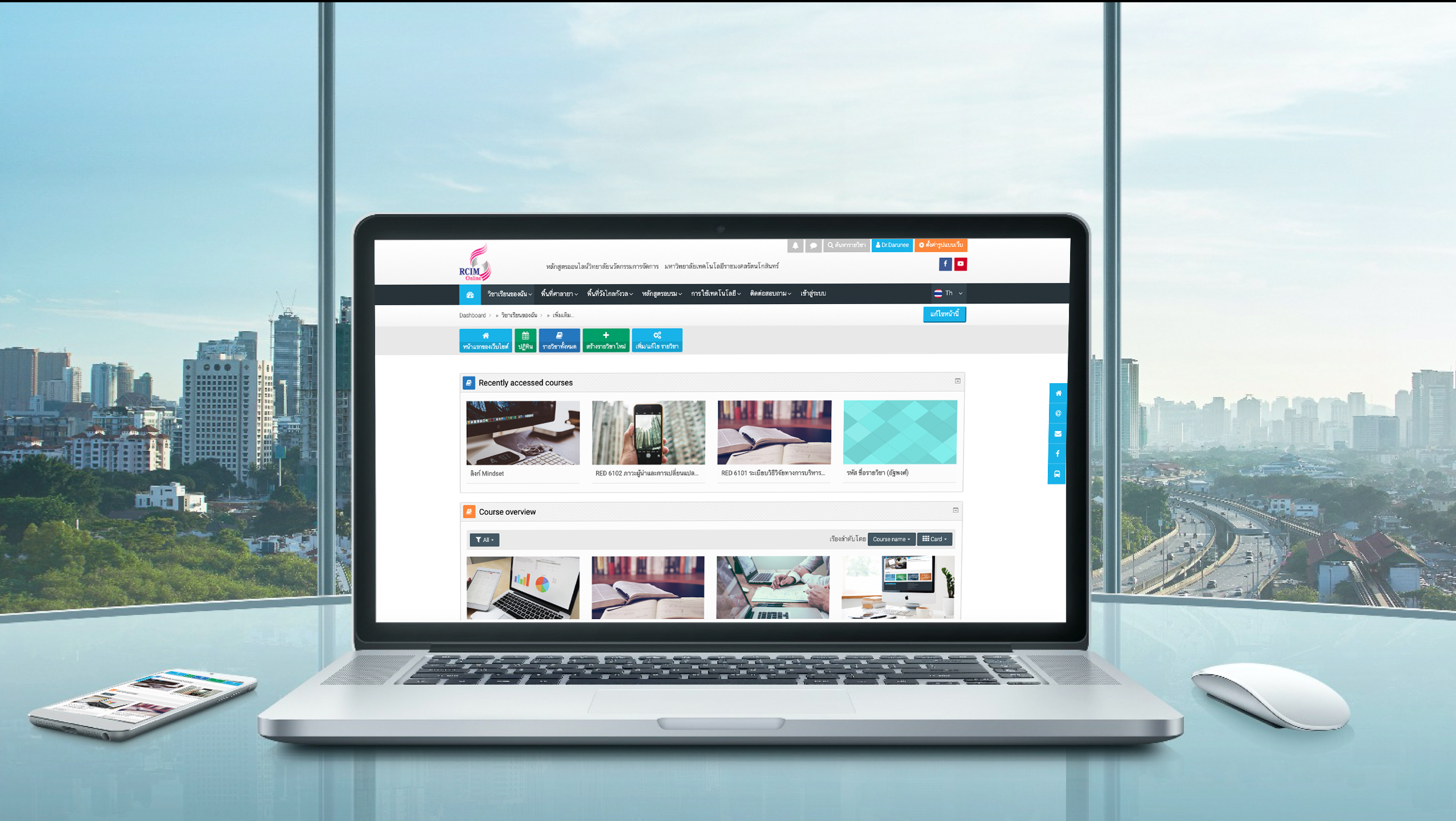 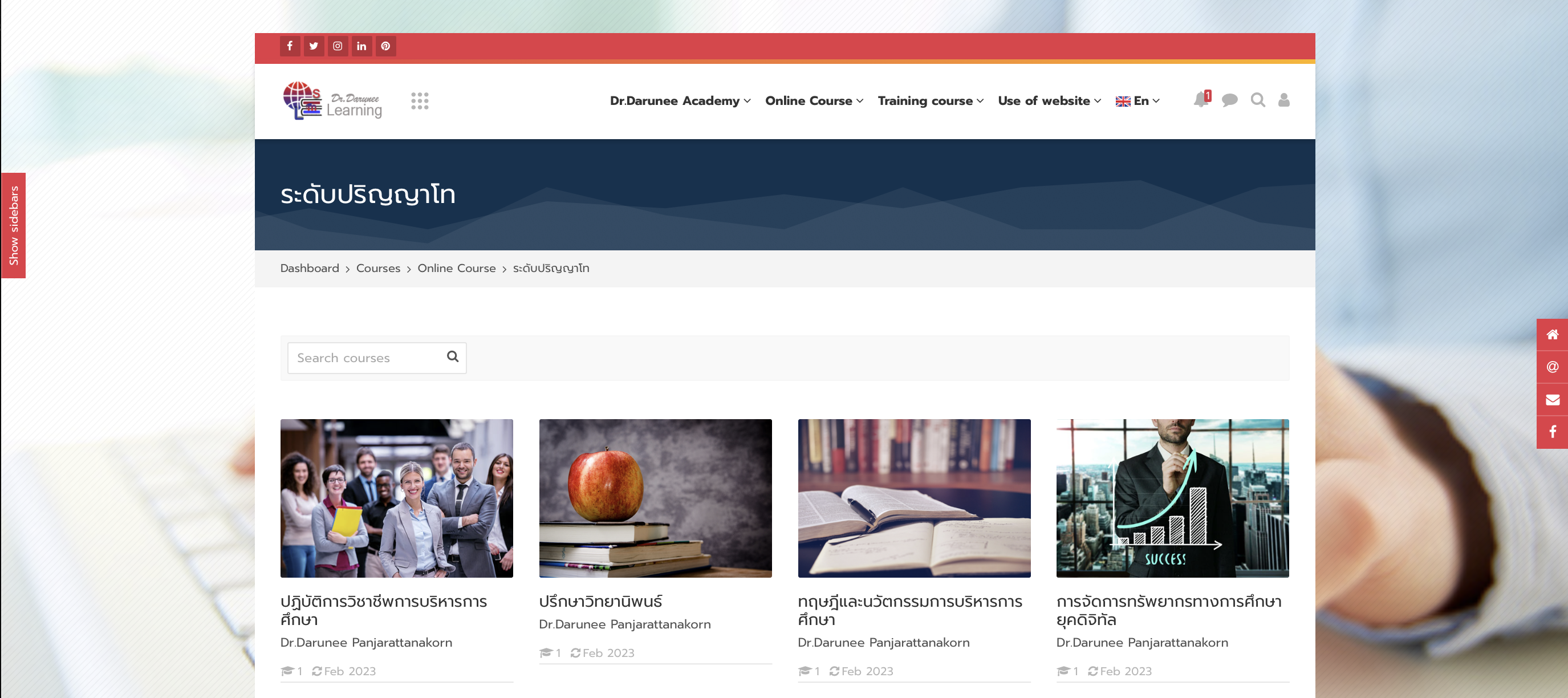 การจัดการความรู้สู่การปฏิบัติในสถานศึกษา
4. ทีมแห่งการเรียนรู้ (Team learning)
2. โมเดลของความคิด (Mental model)
5. การคิดเชิงระบบ (System thinking)
สถานศึกษาต้องมีเป้าหมายเชิงกลยุทธ์ ใช้การปฏิบัติงานเป็นเครื่องมือในการแลกเปลี่ยนเรียนรู้ร่วมกัน มีการแก้ปัญหาด้วยกัน เป็นการสร้างทีมงานแห่งการเรียน
ทุกคนในสถานศึกษาต้องเปิดใจให้กว้างไว้ใจซึ่งกันและกัน ร่วมกันวางแผนในการปฏิบัติงาน แนวทางการทำงานจะต้องอยู่บนพื้นฐานแห่งเหตุผล โดยใช้กระบวนการแก้ปัญหาและดำเนินการ โดยให้ทุกคนมีส่วนร่วม เพื่อให้การจัดการความรู้ภายในสถานศึกษา ดำเนินไปตามวิสัยทัศน์และเป้าหมายที่ตกลงกัน
1. บุคคลที่รอบรู้ (Personal mastery)
ผู้บริหารสถานศึกษาและครู ต้องเป็นแบบอย่าง ในการแสวงหาความรู้ มีการแลกเปลี่ยนความรู้ โดยเผยแพร่ความรู้ที่ตนได้ศึกษาให้แก่กัน เครื่องมือ ที่สำคัญในการพัฒนาตนเองให้เป็นบุคคลแห่งการเรียนรู้ คือ การอ่าน เพราะการอ่านเป็นการรับข้อมูสารสนเทศที่เป็นความรู้ความคิดที่หลากหลาย
สถานศึกษาต้องให้บุคคลและทีมงาน ทุกคนต้องเข้าใจเกี่ยวกับสิ่งสำคัญของการคิดเชิงระบบ คือ การใช้ข้อมูลย้อนกลับจากปัจจัยนำเข้า กระบวนการและผลผลิตส่งเสริมให้ทุกคนคิดอย่างสร้างสรรค์ คือ การคิดสังเคราะห์เพื่อสร้างสิ่ง ใหม่ขึ้นอาจจะสร้างขึ้นใหม่ทั้งหมดหรือสร้างจากสิ่งเดิมที่มีอยู่ เช่น เพิ่มเติม ตัดทอน ดัดแปลง ขยายย่อส่วน เปลี่ยนรูปแบบ
3. วิสัยทัศน์ร่วม (Shared vision)
การจัดการความรู้เพื่อให้ทุกคนมีการสร้างความรู้แลกเปลี่ยนความรู้ และใช้ความรู้เพื่อทำให้สถานศึกษาเป็นองค์กรแห่งการเรียนรู้ (Learning organization)
ทุกคนในสถานศึกษาต้องมีส่วนร่วมกำหนด วิสัยทัศน์ ซึ่งเป็นภาพอนาคตที่ควรจะเป็นของสถานศึกษา ที่ทุกคนใช้หลักเหตุผลบนพื้นฐานของการเป็นหุ้นส่วนของวิสัยทัศน์ของสถานศึกษา จะต้องปฏิบัติได้จริง
[Speaker Notes: การจัดการความรู้สู่การปฏิบัติในสถานศึกษา
  	สถาบันศึกษาเป็นสถาบันที่ทำหน้าที่พัฒนาคนให้เกิดความรู้ และพัฒนาทักษะชีวิต ซึ่งเป็นความสามารถที่มนุษย์มีติดตัวมาตั้งแต่กาเนิด เพราะเป็นทักษะที่สำคัญและจำเป็นต่อ การดำรงชีวิตอย่างมีคุณภาพ ทั้งต่อตนเองและสังคม การพัฒนาทักษะชีวิตในขั้นพื้นฐานนั้น เป็นหน้าที่ของครู พ่อ แม่ ผู้ปกครองโดยเฉพาะอย่างยิ่งครู ซึ่งมีหน้าที่รับผิดชอบในการให้การศึกษาแก่ผู้เรียน ต้องจัดการเรียนการสอนเพื่อให้เกิดการเรียนรู้ เกี่ยวกับการนำทักษะชีวิตไปใช้ในการดำรงชีวิตอย่างถูกต้อง เหมาะสม และมีประสิทธิภาพ ซึ่งจะทำให้ผู้เรียนมีพื้นฐาน ทางคุณลักษณะนิสัยที่พึงประสงค์ เพื่อนำไปสู่การมีทักษะชีวิตที่นำไปใช้ในการพัฒนาชีวิตของ ตนเองให้มีคุณภาพ สามารถสร้างความสุข ความดีงาม และทำประโยชน์ให้แก่สังคม สถานศึกษาจึงต้องมีการจัดการความรู้เพื่อให้ทุกคนมีการสร้างความรู้แลกเปลี่ยนความรู้ และใช้ความรู้เพื่อทำให้สถานศึกษาเป็นองค์กรแห่งการเรียนรู้ (Learning organization) 5 มิติ (สถาบันพัฒนาผู้บริหารการศึกษา, 2548, หน้า 66) ดังนี้
 	 1. บุคคลที่รอบรู้ (Personal mastery)
   	 ผู้บริหารสถานศึกษาและครู ต้องเป็นแบบอย่าง ในการแสวงหาความรู้ มีการแลกเปลี่ยนความรู้ โดยเผยแพร่ความรู้ที่ตนได้ศึกษาให้แก่กัน เครื่องมือ ที่สำคัญในการพัฒนาตนเองให้เป็นบุคคลแห่งการเรียนรู้ คือ การอ่าน เพราะการอ่านเป็นการรับข้อมูลสารสนเทศที่เป็นความรู้ความคิดที่หลากหลาย
 	 2. โมเดลของความคิด (Mental model) 
	ทุกคนในสถานศึกษาต้องเปิดใจให้กว้างไว้ใจซึ่งกันและกัน ร่วมกันวางแผนในการปฏิบัติงาน แนวทางการทำงานจะต้องอยู่บนพื้นฐานแห่งเหตุผล โดยใช้กระบวนการแก้ปัญหาและดำเนินการ โดยให้ทุกคนมีส่วนร่วม เพื่อให้การจัดการความรู้ภายในสถานศึกษา ดำเนินไปตามวิสัยทัศน์และเป้าหมายที่ตกลงกัน
 	 3. วิสัยทัศน์ร่วม (Shared vision) 
  	ทุกคนในสถานศึกษาต้องมีส่วนร่วมกำหนด วิสัยทัศน์ ซึ่งเป็นภาพอนาคตที่ควรจะเป็นของสถานศึกษา ที่ทุกคนใช้หลักเหตุผลบนพื้นฐานของการเป็น หุ้นส่วนของวิสัยทัศน์ของสถานศึกษา จะต้องปฏิบัติได้จริง
 	 4. ทีมแห่งการเรียนรู้ (Team learning)
	สถานศึกษาต้องมีเป้าหมายเชิงกลยุทธ์ ใช้การปฏิบัติงานเป็นเครื่องมือในการแลกเปลี่ยนเรียนรู้ร่วมกัน มีการแก้ปัญหาด้วยกัน เป็นการสร้างทีมงานแห่งการเรียนรู้
 	 5. การคิดเชิงระบบ (System thinking) 
	สถานศึกษาต้องให้บุคคลและทีมงาน ทุกคนต้องเข้าใจเกี่ยวกับสิ่งสำคัญของการคิดเชิงระบบ คือ การใช้ข้อมูลย้อนกลับจากปัจจัยนำเข้า กระบวนการและผลผลิตส่งเสริมให้ทุกคนคิดอย่างสร้างสรรค์ คือ การคิดสังเคราะห์เพื่อสร้างสิ่ง ใหม่ขึ้นอาจจะสร้างขึ้นใหม่ทั้งหมดหรือสร้างจากสิ่งเดิมที่มีอยู่ เช่น เพิ่มเติม ตัดทอน ดัดแปลง ขยายย่อส่วน เปลี่ยนรูปแบบ ฯลฯ]
ปรับวัฒนธรรมองค์กรให้เหมาะสมในการจัดการความรู้ (Culture change)
กระบวนการและเครื่องมือในการจัดการความรู้ (Process and tools)
การวัดผล
การจัดการความรู้ (Measurement)
6
2
4
ขั้นตอนการจัดการความรู้ในสถานศึกษา
เพื่อให้การจัดการความรู้บรรลุวัตถุประสงค์ ผู้บริหารและคณะควรจัดสภาพแวดล้อม เพื่อสร้างสรรค์ให้ครูและบุคลากรทุกคนในสถานศึกษา ยึดแนวทางในการทำงาน โดยมีค่านิยมและพฤติกรรมการทำงานที่ควรปฏิบัติ
กิจกรรมในกระบวนการจัดการความรู้ในสถานศึกษาควรประกอบด้วย กิจกรรมย่อยๆ เช่น การกำหนดเป้าหมาย การค้นหาความรู้ที่ฝังลึกในตัวคน การสร้างความรู้  การเลือกหรือกลั่นกรองความรู้ การจัดการความรู้ให้เป็นระบบ การเผยแพร่ความรู้ การนำความรู้ไปใช้ประโยชน์ การนำความรู้ที่ได้มาเก็บไว้เป็นแหล่งความรู้ และการติดตาม ตรวจสอบ
จะทำให้รับรู้ว่า การจัดการความรู้บรรลุวัตถุประสงค์
หรือไม่เพียงใด และมีปัญหาและอุปสรรคใดบ้างที่ทำให้กิจกรรมต่าง ๆ ไม่ประสบความสำเร็จ จะช่วยให้สามารถทบทวนแก้ไขข้อบกพร่องต่าง ๆ รวมถึงปรับปรุงให้กระบวนการต่าง ๆ ประสบผลสำเร็จมากยิ่งขึ้น
การยอมรับและให้รางวัล 
(Recognition and rewards)
สื่อสารสร้างความเข้าใจเกี่ยวกับการจัดการความรู้ (Communication)
เรียนรู้ (Leaning)
การฝึกอบรมและการเรียนรู้ในเรื่อง “การจัดการความรู้” ควรมีวัตถุประสงค์เพื่อสร้างความรู้ความเข้าใจเกี่ยวกับหลักการเบื้องต้น เรื่องการจัดการความรู้ แก่ผู้บริหารระดับสูง และผู้ที่รับผิดชอบเกี่ยวกับการจัดการความรู้ในสถานศึกษา เพื่อสร้างและพัฒนาทีม
จัดการความรู้ในสถานศึกษา และ เพื่อให้เกิดกระบวนการ
แลกเปลี่ยนเรียนรู้ของบุคลากรของสถานศึกษา
การยกย่องชมเชย และให้รางวัลเพื่อเป็นแรงจูงใจในการจัดการความรู้ เป็นเรื่องที่ผู้บริหารควรหาโอกาสที่จะให้
ผู้ที่ตั้งใจแลกเปลี่ยนความรู้ มีโอกาสได้รับแรงจูงใจใน
การทำงาน เพื่อทำให้มีกาลังใจในการแลกเปลี่ยน
เรียนรู้และเรียนรู้ตลอดชีวิต
จะต้องให้ทุกคนเข้าใจตรงกันว่าสถานศึกษา กำลังจะทำอะไร ทำไปแล้วจะได้ผลดีที่ก่อเกิดประโยชน์แก่สถานศึกษาแก่ครู และบุคลากรทุกคน และก่อให้เกิดการสร้างความรู้ใหม่ได้แค่ไหน อย่างไร
1
3
5
[Speaker Notes: ขั้นตอนการจัดการความรู้ในสถานศึกษา
 	1. ปรับวัฒนธรรมองค์กรให้เหมาะสมในการจัดการความรู้ (Culture change) 
   	 เพื่อให้การจัดการความรู้บรรลุวัตถุประสงค์ ผู้บริหารและคณะควรจัดสภาพแวดล้อม เพื่อสร้างสรรค์ให้ครูและบุคลากรทุกคนในสถานศึกษา ยึดแนวทางในการทำงาน โดยมีค่านิยมและพฤติกรรมการทำงานที่ควรปฏิบัติต่อไปนี้ (สถาบันพัฒนาผู้บริหารการศึกษา, 2548, หน้า 15)
 	 2. สื่อสารสร้างความเข้าใจเกี่ยวกับการจัดการความรู้ (Communication) 
	การสื่อสารให้บุคลากรทุกคนเข้าใจว่าทาไมจึงต้องมี “การจัดการความรู้” เป็นเรื่องที่มีความสำคัญและจำเป็นอย่างยิ่ง เพราะเมื่อจะดำเนินการให้มี “การจัดการความรู้” ให้บังเกิดผลดี ก็จะต้องให้ทุกคนเข้าใจตรงกันว่าสถานศึกษา กำลังจะทำอะไร ทำไปแล้วจะได้ผลดีที่ก่อเกิดประโยชน์แก่สถานศึกษาแก่ครู และบุคลากรทุกคน และก่อให้เกิดการสร้างความรู้ใหม่ได้แค่ไหน อย่างไร จะเริ่มเมื่อใดและจะทำโดยวิธีใด ใครจะเป็นผู้รวมจัดการความรู้ และบุคลากรทุกคนจะมีส่วนร่วมมากน้อยแค่ไหน ดังนั้น ถ้าขาดการจัดวางระบบการสื่อสารที่ดี เพื่อให้ทุกคนเข้าใจตรงกันอย่างต่อเนื่อง การสื่อสารก็จะขาดตอนทำให้ “การจัดการความรู้” ขาดประสิทธิภาพ ผู้บริหารจึงควรให้ความสนใจจัดทำระบบการสื่อสาร มีการสื่อสารการจัดการความรู้ให้เห็นเป็นรูปธรรมที่ชัดเจน เพื่อให้บุคลากรทุกคนได้รับรู้ข้อมูลข่าวสารพร้อม ๆ กัน ทำให้เกิดความเข้าใจในการจัดการความรู้ โดยในการสื่อสารนั้นควรกำหนดปัจจัยในเรื่องที่จำเป็น 3 เรื่อง คือ (สถาบันพัฒนาผู้บริหารการศึกษา, 2548, หน้า 18)
     		2.1 เนื้อหาสาระของการจัดการความรู้ 
		2.2 กลุ่มเป้าหมายที่จะต้องเกี่ยวข้องกับการจัดการความรู้ 
		2.3 รูปแบบหรือวิธีการในการสื่อสาร
  	3. กระบวนการและเครื่องมือในการจัดการความรู้ (Process and tools)
   	 (สถาบันพัฒนาผู้บริหารการศึกษา, 2548, หน้า 21) อธิบายว่ากิจกรรมในกระบวนการจัดการความรู้ในสถานศึกษาควรประกอบด้วย กิจกรรมย่อย ๆ เช่น การกำหนดเป้าหมาย การค้นหาความรู้ที่ฝังลึกในตัวคน การสร้างความรู้  การเลือกหรือกลั่นกรองความรู้ การจัดการความรู้ให้เป็นระบบ การเผยแพร่ความรู้ การนำความรู้ไปใช้ประโยชน์ การนำความรู้ที่ได้มาเก็บไว้เป็นแหล่งความรู้ และการติดตาม ตรวจสอบ (กิจกรรมของการจัดการความรู้ทั้ง 9 กิจกรรม เป็นกระบวนการที่ควรทำต่อเนื่องกัน อย่างไรก็ตาม กิจกรรมการจัดการความรู้ไม่ใช่เป็นเครื่องหมายรับรองว่าการจัดการความรู้จะบรรลุผล ถ้าดำเนินงานตามกิจกรรมทั้ง 9 กิจกรรม ทั้งนี้ เพราะการจัดการความรู้จะบังเกิดผลได้ดี วัฒนธรรมของสถานศึกษานั้นจะต้องมีการปรับเปลี่ยนให้เป็นวัฒนธรรมของการใฝ่รู้ ใฝ่เรียน การร่วมแรงร่วมใจกันทำงาน การมุ่งผลสัมฤทธิ์ของงาน ครูควรมีคุณธรรมและจริยธรรม ตลอดจนการมีจิตใจมุ่งบริการและเป็นผู้ให้ที่ดี)
  	4. เรียนรู้ (Leaning)
	 การฝึกอบรมและการเรียนรู้ในเรื่อง “การจัดการความรู้” ควรมีวัตถุประสงค์ต่อไปนี้ คือ (สถาบันพัฒนาผู้บริหารการศึกษา, 2548, หน้า 20)
		 4.1 เพื่อสร้างความรู้ความเข้าใจเกี่ยวกับหลักการเบื้องต้น เรื่องการจัดการความรู้ แก่ผู้บริหารระดับสูง และผู้ที่รับผิดชอบเกี่ยวกับการจัดการความรู้ในสถานศึกษา    		4.2 เพื่อสร้างและพัฒนาทีมจัดการความรู้ในสถานศึกษา ประกอบด้วย ผู้จัดการ ความรู้ (CKO) ผู้อำนวยการสะดวกและผู้ปฏิบัติการจัดการความรู้ให้มีความสามารถ สร้างให้เกิดการจัดการความรู้ในองค์กร และดำเนินการอย่างมีประสิทธิภาพพร้อมทั้งรวบรวมประมวลองค์ความรู้ในสถานศึกษาในรูปแบบต่าง ๆ 
 		  4.3 เพื่อให้เกิดกระบวนการแลกเปลี่ยนเรียนรู้ของบุคลากรของสถานศึกษา ด้วยวิธีการต่างๆ เช่น เสวนา ประชุม สัมมนา และเผยแพร่ความรู้โดยเครื่องมือสื่อสารทางอิเล็กทรอนิกส์ 4.4 สร้างรูปแบบการจัดการความรู้ที่สามารถนาไปประยุกต์ใช้ในองค์กรอื่นต่อไปได้
  	5. การวัดผลการจัดการความรู้ (Measurement)
	การวัดผลจะทำให้รับรู้ว่า การจัดการความรู้บรรลุวัตถุประสงค์หรือไม่เพียงใด และมีปัญหาและอุปสรรคใดบ้างที่ทำให้กิจกรรมต่าง ๆ ไม่ประสบความสำเร็จ ผลการวัดจะสะท้อนถึงประสิทธิภาพและประสิทธิผล ซึ่งจะช่วยให้สามารถทบทวนแก้ไขข้อบกพร่องต่าง ๆ รวมถึงปรับปรุงให้กระบวนการต่าง ๆ ประสบผลสำเร็จมากยิ่งขึ้น และผลจากการวัดจะเป็นปัจจัยสำคัญที่จะช่วยในการตัดสินใจที่จะให้ความสาคัญกับการจัดการ ความรู้เพิ่มขึ้น หรือปรับปรุงวิธีการจัดการความรู้ใหม่ นอกจากนั้น การวัดผลยังจะเป็นสิ่งที่ช่วยให้รับรู้ถึงสภาพการณ์ในขณะนั้น ว่าได้บรรลุเป้าหมาย (Desired state) ที่ตั้งไว้แล้วหรือยัง (สถาบันพัฒนาผู้บริหารการศึกษา, 2548, หน้า 21)
 	 6. การยอมรับและให้รางวัล (Recognition and rewards) 
    	การยกย่องชมเชย และให้รางวัลเพื่อเป็นแรงจูงใจในการจัดการความรู้ เป็นเรื่องที่ผู้บริหารควรหาโอกาสที่จะให้ผู้ที่ตั้งใจแลกเปลี่ยนความรู้ มีโอกาสได้รับแรงจูงใจในการทำงาน เพื่อทำให้มีกาลังใจในการแลกเปลี่ยนเรียนรู้และเรียนรู้ตลอดชีวิต โดยอาจจะเสริมสร้างให้เกิดแรงจูงในในเรื่องต่อไปนี้ (สถาบันพัฒนาผู้บริหารการศึกษา, 2548, หน้า 21)
   		 6.1 แรงจูงใจที่เป็นวัตถุ เช่น เงิน สิ่งของ ตลอดจนวัสดุที่เป็นเครื่องใช้ในสำนักงาน 
		6.2 แรงจูงใจที่เป็นโอกาสของความเจริญก้าวหน้าในอาชีพการงาน เช่น เกียรติยศ อำนาจบารมี (Personal power) การได้รับการยอมรับนับถือจากเพื่อนร่วมงาน การประกาศเกียรติคุณ เป็นต้น 
		6.3 แรงจูงใจที่เป็นสิ่งอำนวยความสะดวก ได้แก่ ความสะดวกสบายต่าง ๆ ในการทำงาน เช่น มีห้องทำงานส่วนตัว มีการติดเครื่องปรับอากาศ เป็นต้น 
		6.4 แรงจูงใจที่เป็นผลประโยชน์ในอุดมคติ ได้แก่ ความภาคภูมิใจใน สถานภาพของตน ความรักภักดีต่อองค์กร การได้ทำตนให้เป็นประโยชน์ต่อส่วนรวม แรงจูงใจทั้ง 4 ประการนี้จะทำให้บุคลากรมีขวัญและกาลังใจในการมีส่วนร่วมในการจัดการความรู้ ด้วยความเต็มใจยิ่งขึ้น]
1. ด้านการกำหนดความรู้ (Knowledge Identification)
2. ด้านการสร้างหรือแสวงหาความรู้ (Knowledge Creation and Acquisition)
3. ด้านการจัดเก็บความรู้ (Knowledge Organization)
4. ด้านการถ่ายโอนความรู้และนำไปใช้ (Transfer and Utilization)
บทบาทของผู้บริหารสถานศึกษาที่มีต่อการจัดการความรู้ตามกระบวนการจัดการความรู้
จัดให้มีการวิเคราะห์สภาพความพร้อมของสถานศึกษาในการจัดการความรู้ สร้างความตระหนักให้บุคลากรทุกฝ่าย เตรียมแผนการจัดการความรู้ เพื่อรองรับนโยบายจากหน่วยงานเบื้องบนในด้าน        เทคโนโลยี นำบุคลากรไปศึกษาดูงานด้านการจัดการความรู้จากหน่วยงานอื่น ๆ ให้ความรู้ความเข้าใจเกี่ยวกับหลักการเบื้องต้น แก่บุคลากรและผู้เกี่ยวข้อง ผู้บริหารและครูประชุมจัดทำแผนการจัดการความรู้ กำหนดเป้าหมาย วิสัยทัศน์ ทิศทางในการจัดการความรู้ มีการรวบรวมข้อมูลไว้เพื่อเป็นประโยชน์ในการวิเคราะห์ และปรับปรุงแผนการจัดการความรู้ต่อไป
จัดให้มีการวิเคราะห์หาจุดบกพร่องในเรื่องทักษะของบุคลากรและใช้กระบวนการที่เป็นขั้นตอนชัดเจน เพื่อแก้ไขข้อบกพร่อง จัดให้มีการเก็บรวบรวมข้อความคิดเห็นของผู้มีส่วนได้           ส่วนเสีย และนำไปแก้ไขวิธีปฏิบัติอยู่เสมอมีการเชิญวิทยากร ผู้เชี่ยวชาญ จากภายนอกสถานศึกษามาให้ความรู้และพัฒนาการปฏิบัติงานอยู่เสมอ มีการส่งเสริมให้บุคลากรได้เพิ่มพูน         ความรู้ในการปฏิบัติงาน จัดให้มีระบบสารสนเทศเพื่อแลกเปลี่ยนเรียนรู้จากภายนอก ระดมความคิดของบุคลากรเพื่อพัฒนาการปฏิบัติงานอยู่เสมอส่งเสริมให้มีการสร้างทีมงานหรือการทำ      งานเป็นทีม เพื่อเพิ่มประสิทธิภาพในการปฏิบัติงานมีการรวบรวม หรือสังเคราะห์ความรู้ที่เกิดจากประสบการณ์ของบุคลากรในสถานศึกษา อย่างเป็นระบบ มีการกำหนดมาตรฐานในการปฏิบัติงานของบุคลากร และให้บุคลากรได้ทดลองปฏิบัติงานในหน้าที่อื่น ๆ เพื่อเป็นโอกาสสาหรับการเรียนรู้
​​​​​​      จัดระบบห้องสมุดให้พร้อมแก่การเรียนรู้ของผู้เรียน มีการดำเนินการรวบรวม ประมวลองค์ความรู้ในรูปแบบต่าง ๆ พัฒนาบุคลากรให้สามารถใช้เทคโนโลยี เพื่อการบริหาร               และการจัดการเรียนการสอนอย่างมีประสิทธิภาพ จัดเทคโนโลยีสารสนเทศและระบบฐานข้อมูลในด้านต่างๆ สร้างระบบเครือข่าย โครงสร้างพื้นฐาน ช่วยสนับสนุนในการติดต่อ            สื่อสาร ที่เป็นประโยชน์ต่อทั้งการบริหาร การบริการ การจัดการเรียนการสอน และการวิจัย จัดให้มีบุคลากรที่รับผิดชอบต่อการบำรุงรักษาเทคโนโลยีและการพัฒนา ระบบฐานข้อมูล        อย่างเหมาะสม จัดทำ Website ของสถานศึกษาและมีการปรับปรุงข้อมูล อย่างเป็นปัจจุบัน จัดทำเอกสาร ความรู้ หลักวิธีการ และกระบวนการที่ใช้ในการปฏิบัติงาน ปรับปรุงข้อมูล และ     แนวปฏิบัติงานให้ทันสมัยอยู่เสมอ นำข้อมูลจากบันทึกการปฏิบัติงานและรายงานการปฏิบัติงานมาใช้พัฒนาการปฏิบัติงานอย่างเหมาะสม
ส่งเสริมให้บุคลากรในสถานศึกษา มีการพูดคุยกับเพื่อนร่วมงาน เพื่อแลกเปลี่ยนข้อมูลอย่างสม่าเสมอ บุคลากรได้มีการขอคำปรึกษาในการปฏิบัติจากผู้มีประสบการณ์หรือผู้อาวุโส             อย่างสม่ำเสมอ จัดให้มีการประชุมหรือสัมมนา เพื่อให้เกิดการแลกเปลี่ยนเรียนรู้และนำมาใช้พัฒนาการปฏิบัติงานในหน้าที่ บุคลากรได้ใช้เทคโนโลยีเพื่อช่วยในการปฏิบัติงานและการ      สื่อสาร มีการพัฒนาตนเองด้านการใช้เทคโนโลยีอย่างสม่ำเสมอ จัดให้มีการประชุมเพื่อแลกเปลี่ยนเรียนรู้ มีการถ่ายทอดวิธีปฏิบัติที่ดีที่สุด (Best practices) ให้กับบุคลากร มีเอกสารหรือคู่มือให้บุคลากรได้ศึกษาเพื่อใช้ในการปฏิบัติงาน มีการสืบค้นความรู้จากห้องสมุดและแหล่งเรียนรู้อื่นๆ อย่างสม่าเสมอ
[Speaker Notes: บทบาทของผู้บริหารสถานศึกษาที่มีต่อการจัดการความรู้ตามกระบวนการจัดการความรู้ 4 ด้าน ดังนี้
	1. ด้านการกำหนดความรู้ (Knowledge Identification)
 	 ผู้บริหารจัดให้มีการวิเคราะห์สภาพความพร้อมของสถานศึกษาในการจัดการความรู้ สร้างความตระหนักให้บุคลากรทุกฝ่าย เห็นความสำคัญของการจัดการความรู้ เตรียมแผนการจัดการความรู้ เพื่อรองรับนโยบายจากหน่วยงานเบื้องบนในด้านเทคโนโลยีด้านบุคลากร นำไปศึกษาดูงานด้านการจัดการความรู้จากหน่วยงานอื่น ๆ ให้ความรู้ความเข้าใจเกี่ยวกับหลักการเบื้องต้น แก่บุคลากรและผู้เกี่ยวข้อง หลังจากนั้น ผู้บริหารและครูประชุมจัดทำแผนการจัดการความรู้ กำหนดเป้าหมาย วิสัยทัศน์ ทิศทาง ในการจัดการความรู้ มีการรวบรวมข้อมูลไว้เพื่อเป็นประโยชน์ในการวิเคราะห์ และปรับปรุงแผนการจัดการความรู้ต่อไป
	2. ด้านการสร้างหรือแสวงหาความรู้ (Knowledge Creation and Acquisition) 
	ผู้บริหารจัดให้มีการวิเคราะห์หาจุดบกพร่องในเรื่องทักษะของบุคลากรและใช้กระบวนการที่เป็นขั้นตอนชัดเจน เพื่อแก้ไขข้อบกพร่อง จัดให้มีการเก็บรวบรวมข้อความคิดเห็นของผู้มีส่วนได้ส่วนเสีย และนำไปแก้ไขวิธีปฏิบัติอยู่เสมอมีการเชิญวิทยากร ผู้เชี่ยวชาญ จากภายนอกสถานศึกษา มาให้ความรู้และพัฒนาการปฏิบัติงานอยู่เสมอ มีการส่งเสริมให้บุคลากรได้เพิ่มพูนความรู้ในการปฏิบัติงาน จัดให้มีระบบสารสนเทศเพื่อแลกเปลี่ยนเรียนรู้จากภายนอก ระดมความคิดของบุคลากรเพื่อพัฒนาการปฏิบัติงานอยู่เสมอส่งเสริมให้มีการสร้างทีมงานหรือการทำงานเป็นทีม เพื่อเพิ่มประสิทธิภาพในการปฏิบัติงานมีการรวบรวม หรือสังเคราะห์ความรู้ที่เกิดจากประสบการณ์ของบุคลากรในสถานศึกษา อย่างเป็นระบบ มีการกำหนดมาตรฐานในการปฏิบัติงานของบุคลากร และให้บุคลากรได้ทดลองปฏิบัติงานในหน้าที่อื่น ๆ เพื่อเป็นโอกาสสาหรับการเรียนรู้
	3. ด้านการจัดเก็บความรู้ (Knowledge Organization) 
	ผู้บริหารจัดระบบห้องสมุดให้พร้อมแก่การเรียนรู้ของผู้เรียน มีการดำเนินการรวบรวม ประมวลองค์ความรู้ในรูปแบบต่าง ๆ พัฒนาบุคลากรให้สามารถใช้เทคโนโลยี เพื่อการบริหารและการจัดการเรียนการสอนอย่างมีประสิทธิภาพ จัดเทคโนโลยีสารสนเทศและระบบฐานข้อมูลในด้านต่าง ๆ สร้างระบบเครือข่าย (Network) โครงสร้างพื้นฐาน ช่วยสนับสนุนในการติดต่อสื่อสาร ที่เป็นประโยชน์ต่อทั้งการบริหาร การบริการ การจัดการเรียนการสอน และการวิจัย จัดให้มีบุคลากรที่รับผิดชอบต่อการบำรุงรักษาเทคโนโลยีและการพัฒนา ระบบฐานข้อมูลอย่างเหมาะสม จัดทำ Website ของสถานศึกษาและมีการปรับปรุงข้อมูล อย่างเป็นปัจจุบัน จัดทำเอกสาร ความรู้ หลักวิธีการ และกระบวนการที่ใช้ในการปฏิบัติงาน ปรับปรุงข้อมูล และแนวปฏิบัติงานให้ทันสมัยอยู่เสมอ นำข้อมูลจากบันทึกการปฏิบัติงานและ รายงานการปฏิบัติงานมาใช้พัฒนาการปฏิบัติงานอย่าง	เหมาะสม
	4. ด้านการถ่ายโอนความรู้และนำไปใช้ (Transfer and Utilization)
	ผู้บริหารส่งเสริมให้บุคลากรในสถานศึกษา มีการพูดคุยกับเพื่อนร่วมงาน เพื่อแลกเปลี่ยนข้อมูลอย่างสม่าเสมอ บุคลากรได้มีการขอคำปรึกษา ในการปฏิบัติ จากผู้มีประสบการณ์หรือผู้อาวุโสอย่างสม่ำเสมอ จัดให้มีการประชุมหรือสัมมนา เพื่อให้เกิดการแลกเปลี่ยนเรียนรู้และนำมาใช้พัฒนาการปฏิบัติงานในหน้าที่ บุคลากรได้ใช้ เทคโนโลยีเพื่อช่วยในการปฏิบัติงานและการสื่อสาร มีการพัฒนาตนเองด้านการใช้เทคโนโลยี อย่างสม่ำเสมอ จัดให้มีการประชุมเพื่อแลกเปลี่ยนเรียนรู้ มีการถ่ายทอดวิธีปฏิบัติที่ดีที่สุด (Best practices) ให้กับบุคลากร มีเอกสารหรือคู่มือให้บุคลากรได้ศึกษา เพื่อใช้ในการปฏิบัติงาน มีการสืบค้นความรู้จากห้องสมุดและแหล่งเรียนรู้อื่น ๆ อย่างสม่าเสมอ]